ГИА 2013
Модуль «ГЕОМЕТРИЯ»№13
Модуль «ГЕОМЕТРИЯ» №13
Укажите номера верных утверждений
Повторение(3)
1.Через любые три различные точки плоскости можно провести единственную прямую.
да
нет
да
нет
2.Если угол равен 25⁰, то смежный с ним угол равен 155⁰
3.Через любую точку плоскости можно провести не менее одной прямой
да
нет
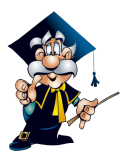 Ответ: 23.
2
Повторение (подсказка)
Сформулируйте аксиому о взаимном расположении прямой и точек.
Через любые две точки проходит прямая , и притом только одна
Каким свойством обладают смежные углы?
Сумма смежных углов равна 180°
Сколько прямых можно провести через точку на плоскости?
Через точку на плоскости можно провести бесконечно много прямых.
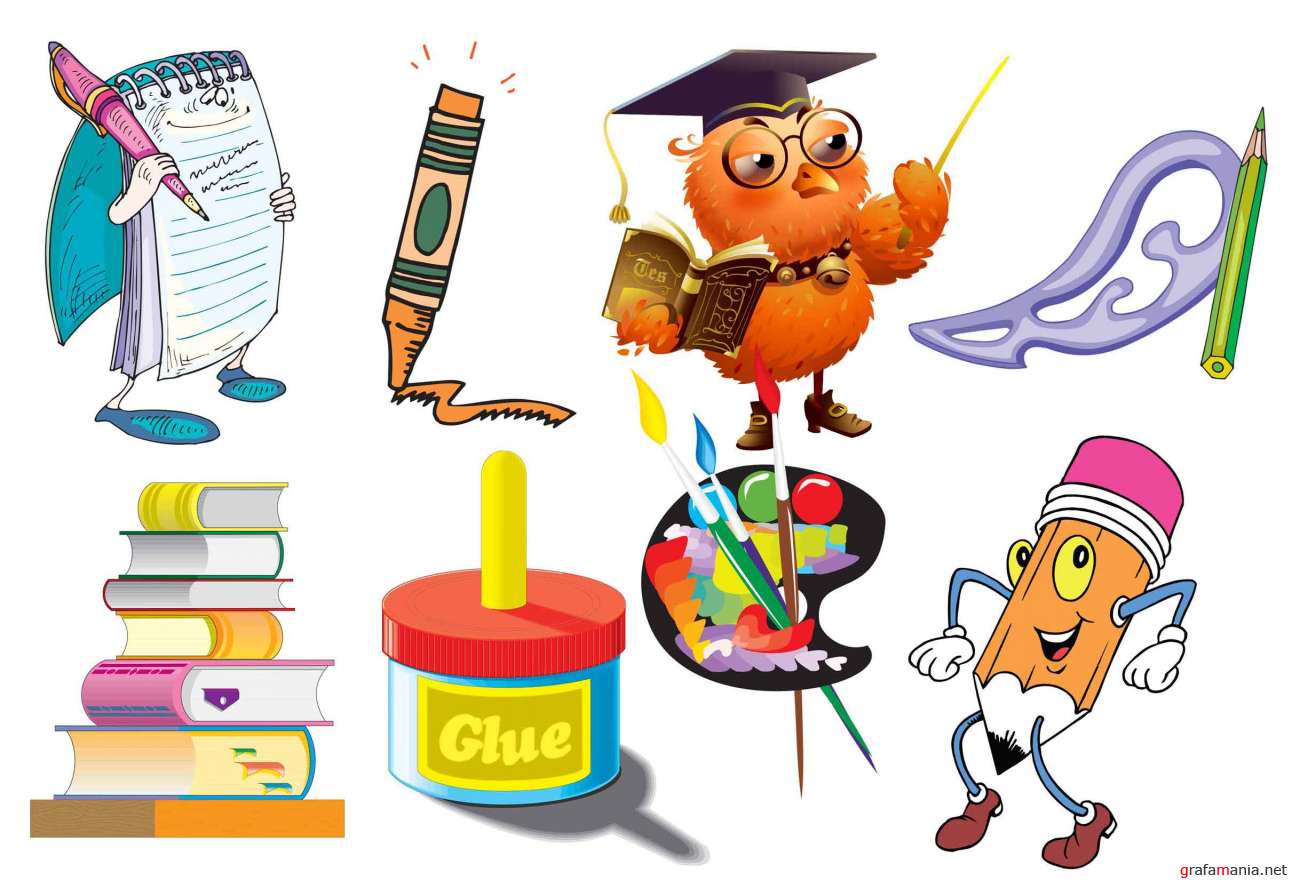 3
Модуль «ГЕОМЕТРИЯ» №13
Укажите номера верных утверждений
Повторение(2)
1.Если угол равен 56⁰, то вертикальный с ним угол равен 124⁰.
да
нет
да
нет
2.Существует точка плоскости, через которую можно провести бесконечное количество различных прямых.
3.Через любую точку плоскости можно провести не более двух прямых.
да
нет
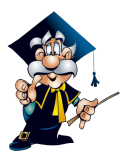 Ответ: 2.
4
Повторение (подсказка)
Сформулируйте свойство вертикальных углов.
Вертикальные углы равны
Сколько прямых можно провести через точку на плоскости?
Через  точку на плоскости можно провести бесконечно много прямых.
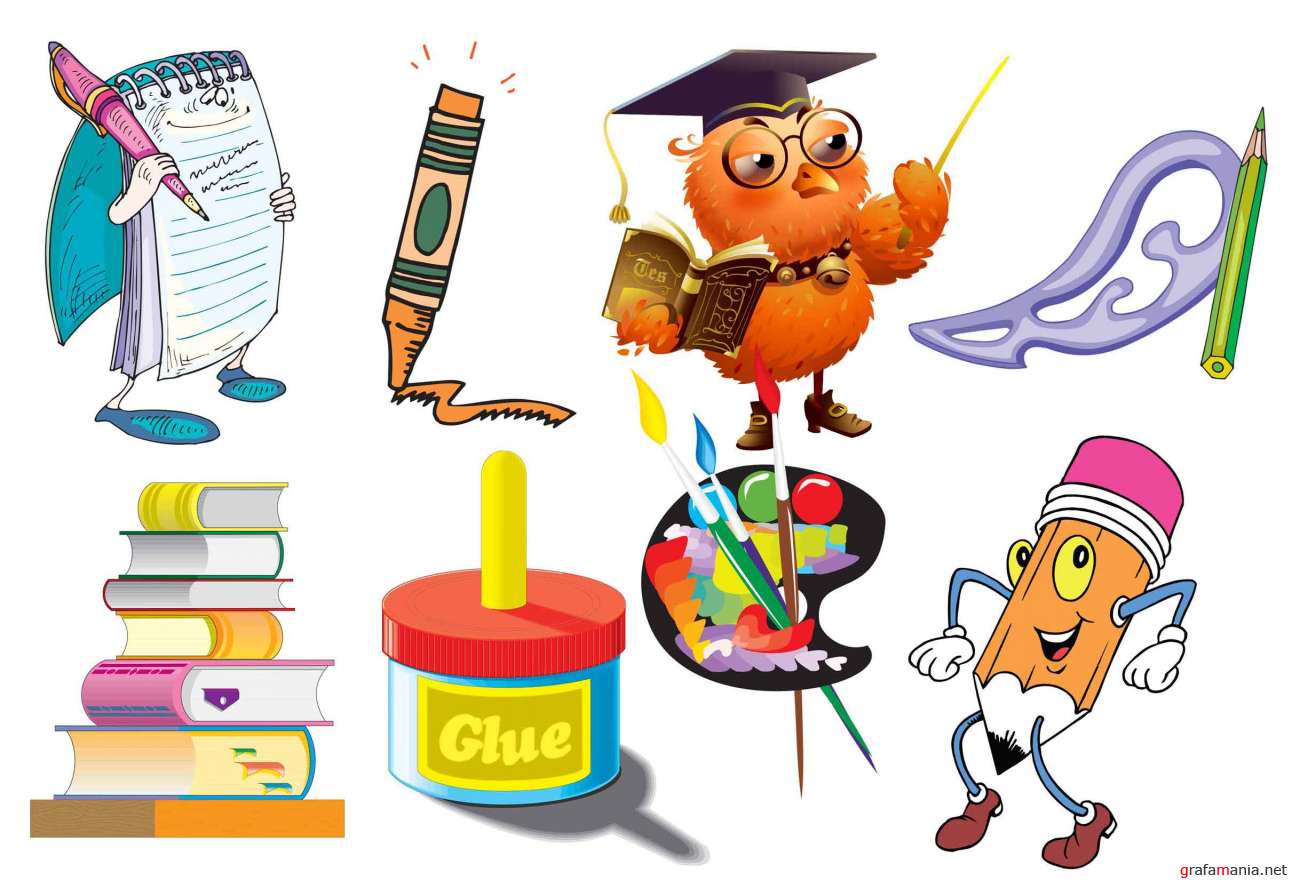 5
Модуль «ГЕОМЕТРИЯ» №13
Укажите номера верных утверждений
Повторение(3)
1.Любые три различные прямые проходят через одну общую точку.
да
нет
2.Существует точка плоскости, не лежащая на данной прямой, через которую нельзя провести на плоскости ни одной прямой, параллельной данной.
да
нет
3.Если угол равен 47⁰, то смежный с ним угол равен 133⁰.
да
нет
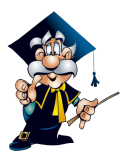 Ответ: 3.
6
Повторение (подсказка)
Как могут взаимно располагаться три прямых на плоскости?
Три прямых на плоскости могут иметь одну общую точку, могут пересекаться попарно, могут и не иметь общих точек
Сформулируйте аксиому параллельных прямых.
Через точку, не лежащую на данной прямой, проходит только одна прямая, параллельная данной.
Сформулируйте свойство смежных углов.
Сумма  смежных углов равна 180°.
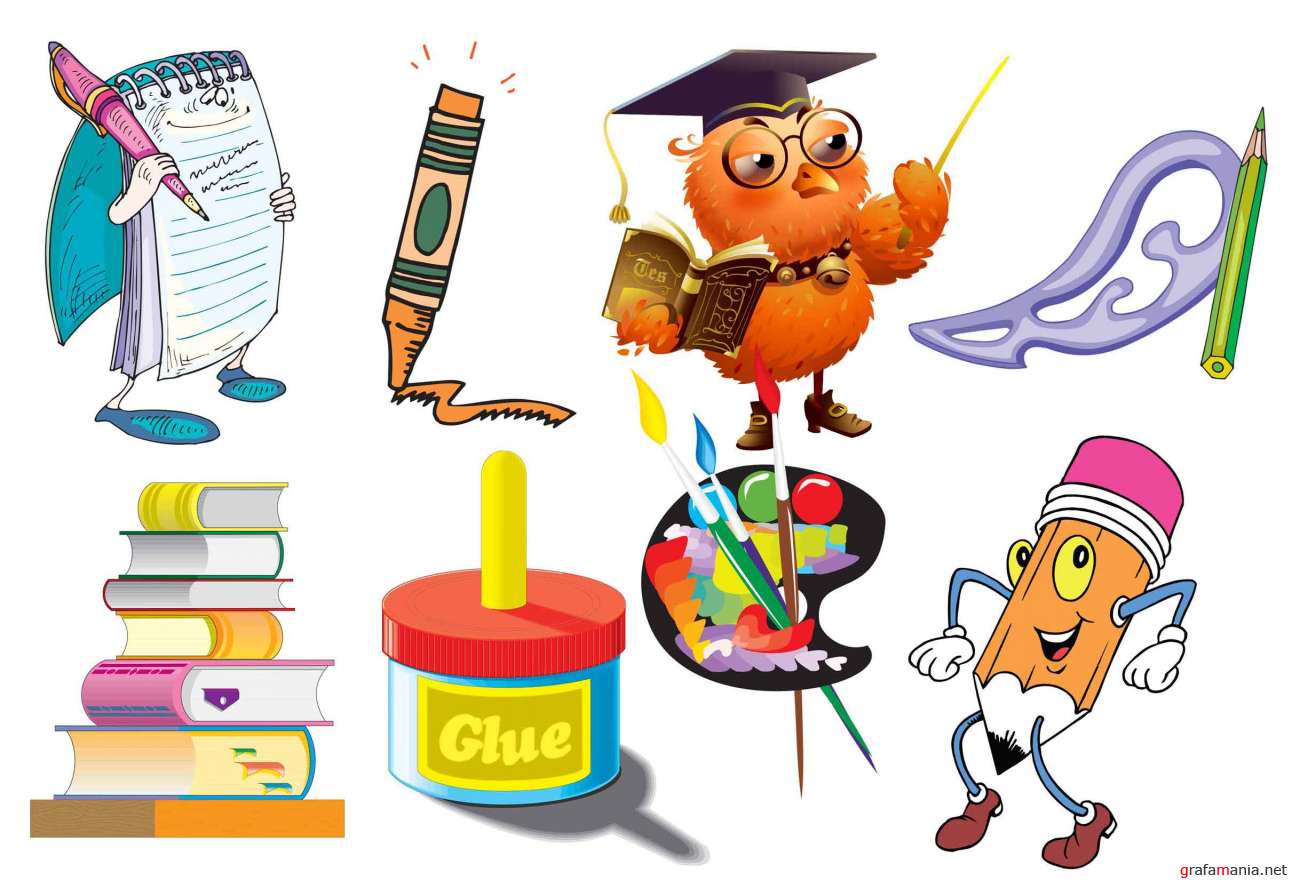 7
Модуль «ГЕОМЕТРИЯ» №13
Укажите номера верных утверждений
Повторение(2)
1.Через любые две различные точки плоскости можно провести не более одной прямой.
да
нет
да
нет
2.Через любые две различные точки плоскости можно провести не менее одной прямой.
3.Если угол равен 54⁰, то вертикальный с ним угол равен 36⁰.
да
нет
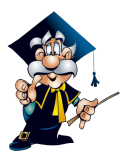 Ответ: 1.
8
Повторение (подсказка)
Сформулируйте аксиому о взаимном расположении прямой и точек на плоскости.
Через  любые две точки проходит прямая, и притом только одна.
Сформулируйте свойство вертикальных прямых
Вертикальные углы равны.
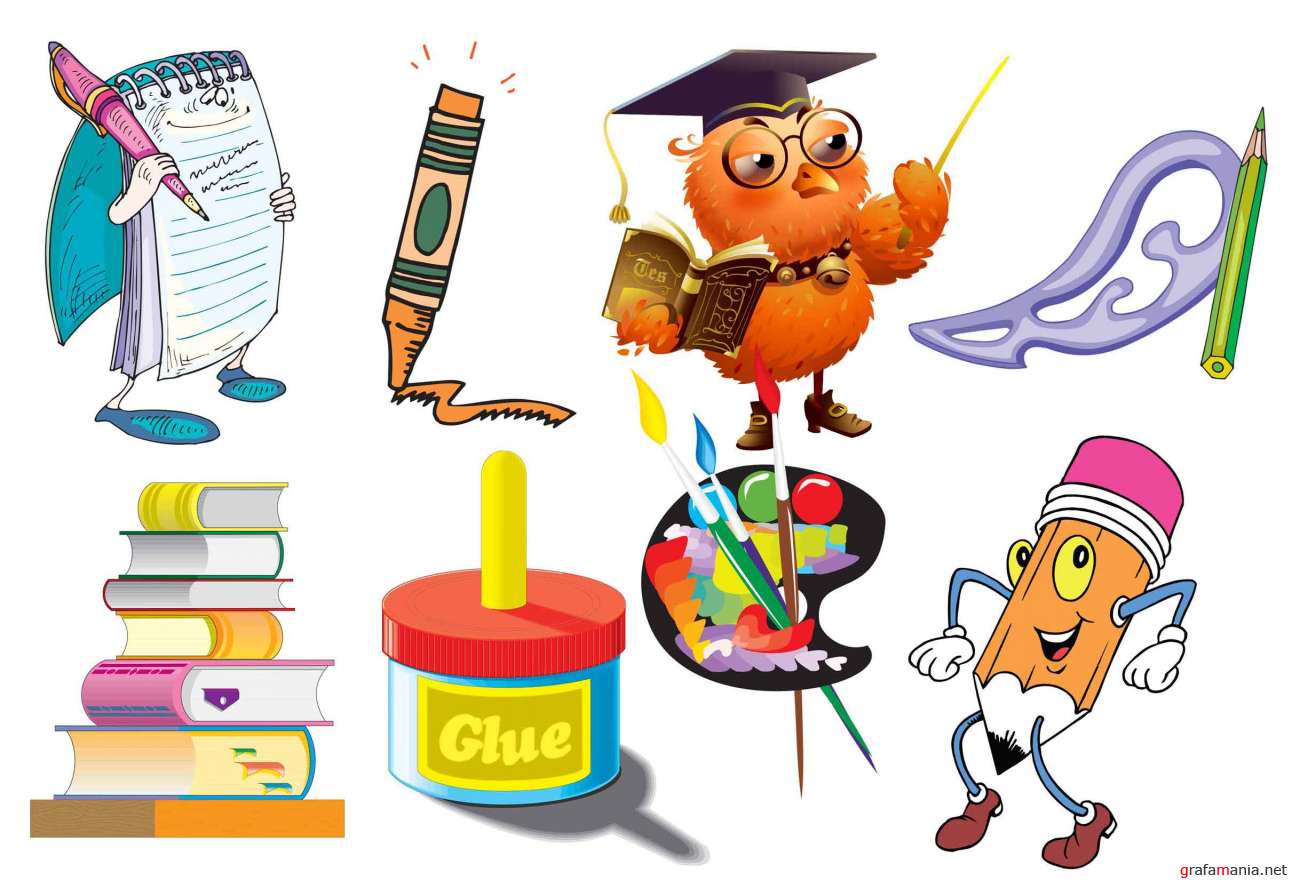 9
Модуль «ГЕОМЕТРИЯ» №13
Укажите номера верных утверждений
Повторение(2)
1.Через любую точку плоскости можно провести прямую.
да
нет
да
нет
2.Через любую точку плоскости можно провести единственную прямую.
3.Существует точка плоскости, через которую можно провести прямую.
да
нет
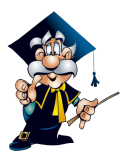 Ответ: 13.
10
Повторение (подсказка)
Сколько прямых можно провести через точку на плоскости?
Через точку на плоскости можно провести бесконечно много прямых.
Существует ли точка плоскости, через которую нельзя провести прямую?
Через любую точку плоскости можно провести прямую.
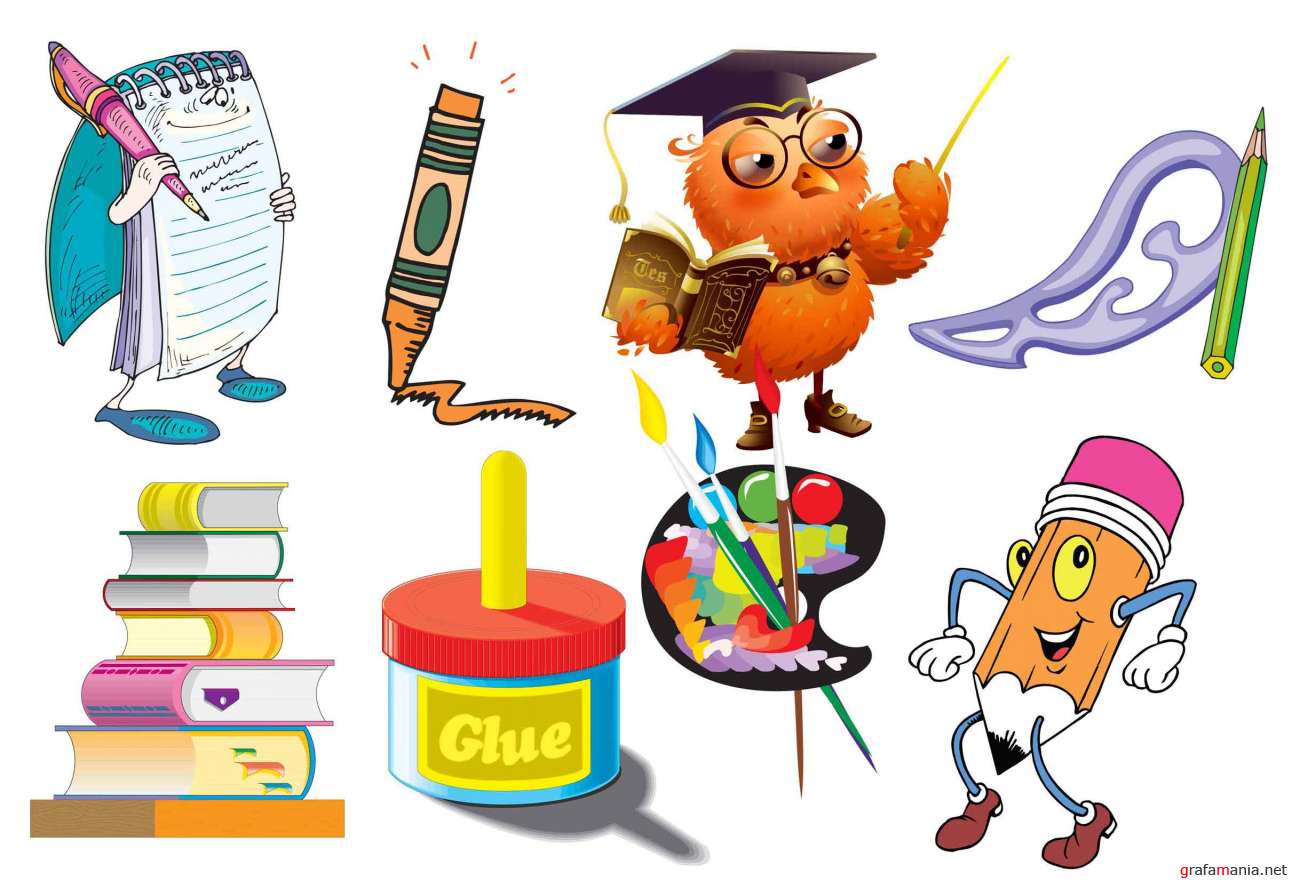 11
Модуль «ГЕОМЕТРИЯ» №13
Укажите номера верных утверждений
Повторение(2)
1.Если две параллельные прямые пересечены третьей прямой, то соответственные углы равны.
да
нет
да
нет
2.Если две параллельные прямые пересечены третьей прямой, то сумма внутренних односторонних углов равна 90⁰
3.Если при пересечении двух прямых третьей соответственные углы равны, то прямые перпендикулярны.
да
нет
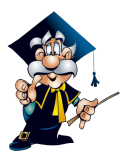 Ответ: 1.
12
Повторение (подсказка)
Сформулируйте свойство параллельных прямых относительно соответственных углов
Если две параллельные прямые пересечены третьей прямой, то соответственные углы равны
Сформулируйте свойство параллельных прямых относительно внутренних односторонних углов.
Если две параллельные прямые пересечены третьей прямой, то сума внутренних односторонних углов равна 180°
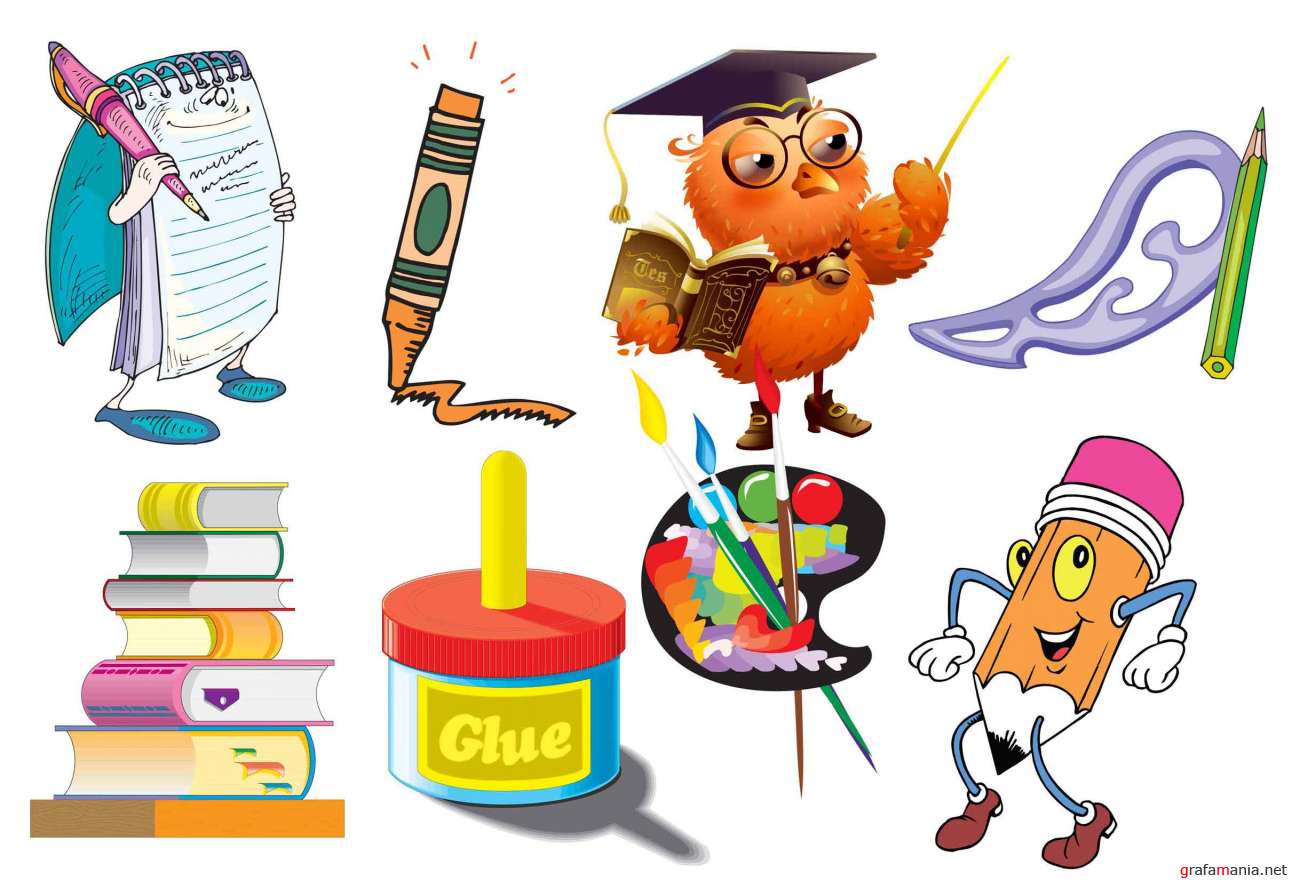 13
Модуль «ГЕОМЕТРИЯ» №13
Укажите номера верных утверждений
Повторение(3)
да
нет
1.Если при пересечении двух прямых третьей сумма внутренних накрест лежащих углов равна 180⁰, то прямые параллельны
да
нет
2.Если при пересечении двух прямых третьей соответственные углы равны 75⁰ и 105⁰, то прямые параллельны
3.Если при пересечении двух прямых третьей сумма внутренних односторонних углов равна 180⁰, то прямые параллельны
да
нет
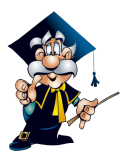 Ответ: 3.
14
Повторение (подсказка)
Сформулируйте признак параллельности двух прямых относительно накрест лежащих углов.
Если при пересечении двух прямых третьей накрест лежащие углы равны, то прямые параллельны.
Сформулируйте признак параллельности двух прямых относительно соответственных углов.
Если при пересечении двух прямых третьей  соответственные углы равны, то прямые параллельны.
Сформулируйте признак параллельности двух прямых относительно внутренних односторонних углов.
Если при пересечении двух прямых третьей сумма  внутренних односторонних углов равна 180°, то прямые параллельны.
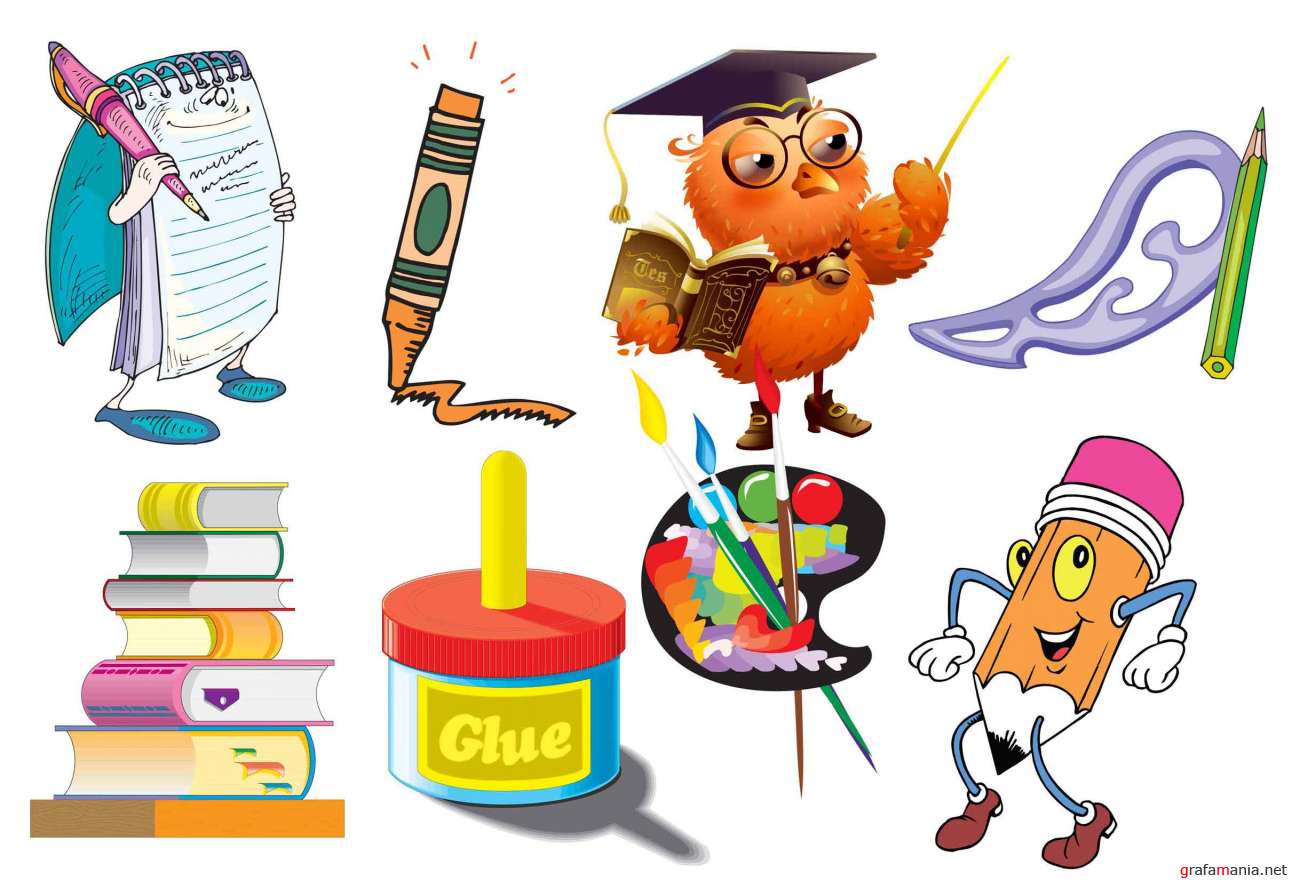 15
Модуль «ГЕОМЕТРИЯ» №13
Укажите номера верных утверждений
Повторение(2)
1.Если при пересечении двух прямых третьей внутренние накрест лежащие углы равны 45⁰, то прямые параллельны.
да
нет
да
нет
2.Если при пересечении двух прямых третьей сумма внутренних односторонних углов равна 180⁰, то прямые перпендикулярны.
3.Если две перпендикулярные прямые пересечены прямой, то внутренние накрест лежащие углы равны.
да
нет
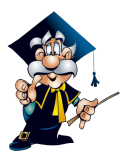 Ответ: 1.
16
Повторение (подсказка)
Сформулируйте признак параллельности двух прямых относительно накрест лежащих углов.
Если при пересечении двух прямых третьей накрест лежащие углы равны, то прямые параллельны.
Сформулируйте признак параллельности двух прямых относительно внутренних односторонних углов.
Если при пересечении двух прямых третьей сумма  внутренних односторонних углов равна 180°, то прямые параллельны.
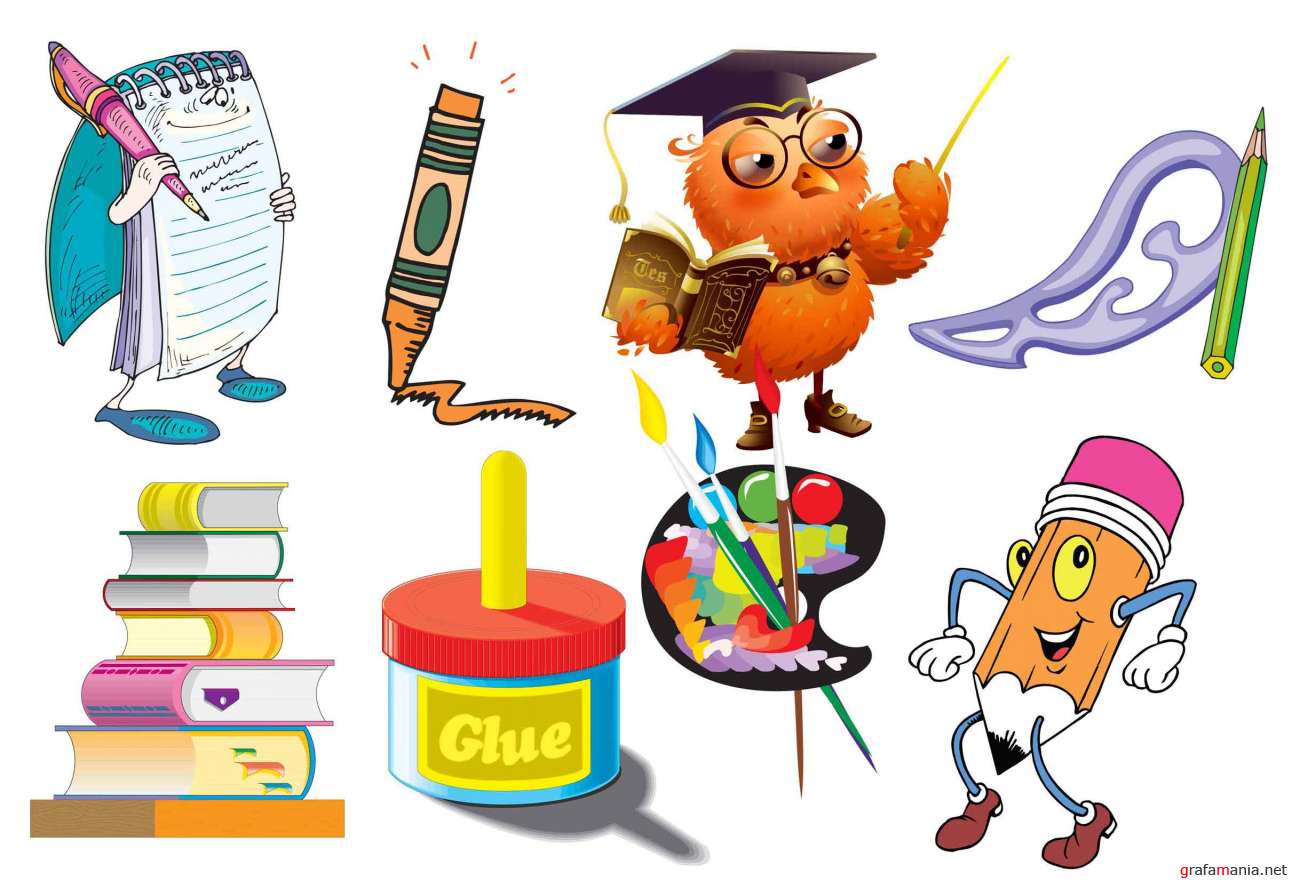 17
Модуль «ГЕОМЕТРИЯ» №13
Укажите номера верных утверждений
Повторение(3)
1.Если две параллельные прямые пересечены третьей прямой, то внутренние односторонние углы равны.
да
нет
да
нет
2.Если при пересечении двух прямых третьей сумма соответственных углов равна 180⁰, то прямые параллельны.
3.Если две прямые перпендикулярны третьей прямой, то прямые параллельны.
да
нет
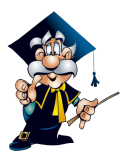 Ответ: 3.
18
Повторение (подсказка)
Сформулируйте признак параллельности двух прямых относительно внутренних односторонних углов.
Если при пересечении двух прямых третьей сумма  внутренних односторонних углов равна 180°, то прямые параллельны.
Сформулируйте признак параллельности двух прямых относительно соответственных углов.
Если при пересечении двух прямых третьей  соответственные углы равны, то прямые параллельны.
Сформулируйте следствие из аксиомы параллельных прямых и обратное следствию утверждение
Если прямая перпендикулярна к одной из двух параллельных прямых, то она перепендикулярна и к другой.
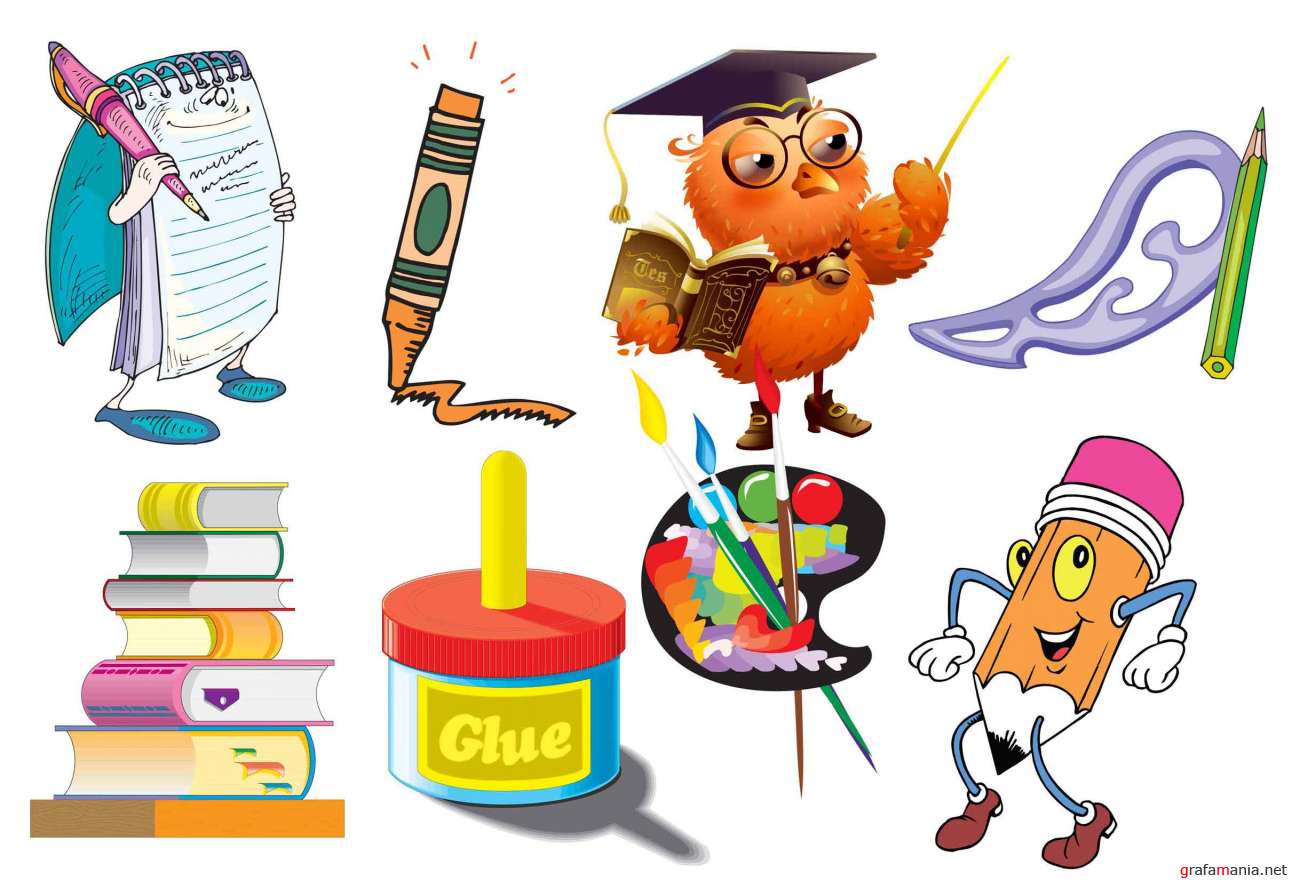 19
Модуль «ГЕОМЕТРИЯ» №13
Укажите номера верных утверждений
Повторение(2)
1.Если две параллельные прямые пересечены третьей прямой, то внутренние накрест лежащие углы равны.
да
нет
да
нет
2.Если при пересечении двух прямых третьей внутренние односторонние углы равны 70⁰, то прямые параллельны.
3.Если при пересечении двух прямых третьей внутренние накрест лежащие углы равны 39⁰ и 141⁰, то прямые параллельны.
да
нет
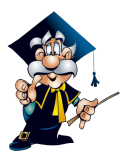 Ответ: 1.
20
Повторение (подсказка)
Сформулируйте признак параллельности двух прямых относительно накрест лежащих углов.
Если при пересечении двух прямых третьей накрест лежащие углы равны, то прямые параллельны.
Сформулируйте признак параллельности двух прямых относительно внутренних односторонних углов.
Если при пересечении двух прямых третьей сумма  внутренних односторонних углов равна 180°, то прямые параллельны.
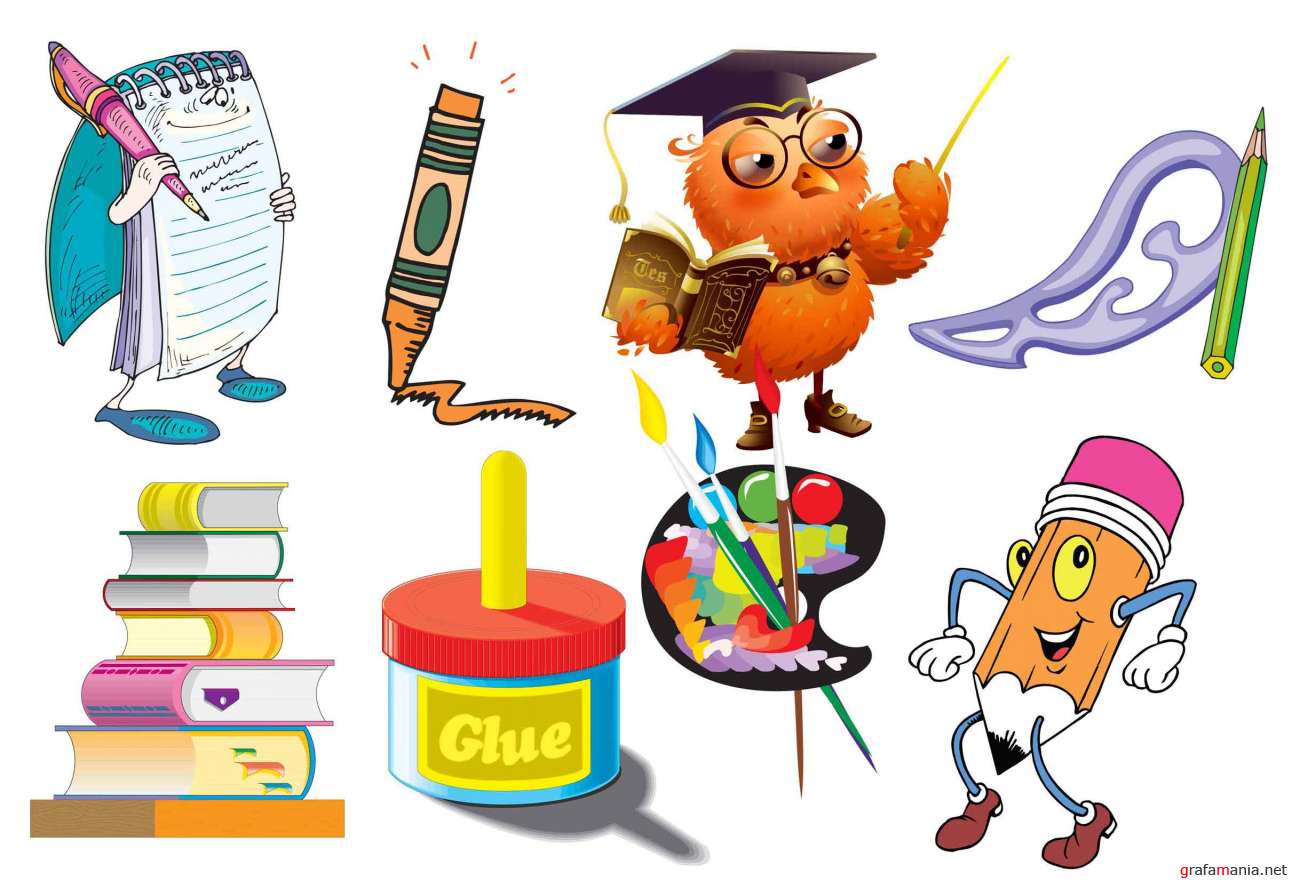 21
Модуль «ГЕОМЕТРИЯ» №13
Укажите номера верных утверждений
Повторение(3)
1.Если три угла одного треугольника соответственно равны трем углам другого треугольника, то такие тр-ки подобны.
да
нет
да
нет
2.Если один из острых углов прямоугольного треугольника равен 25⁰, то другой угол равен 65⁰.
3.Если гипотенуза и катет одного прямоугольного тр-ка соответственно равны гипотенузе и катету другого прямоугольного тр-ка, то тр-ки равны
да
нет
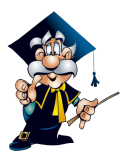 Ответ: 123.
22
Повторение (подсказка)
Сформулируйте признак треугольника по углам
Если два угла одного треугольника соответственно равны двум углам другого треугольника, то такие треугольники подобны.
Каким свойством обладают острые угла прямоугольного треугольника?
Сумма острых углов прямоугольного треугольника равна 90⁰.
Сформулируйте признак равенства прямоугольных треугольников по гипотенузе и катету.
Если гипотенуза и катет одного прямоугольного треугольника соответственно равны гипотенузе и катету другого прямоугольного треугольника, то треугольники равны
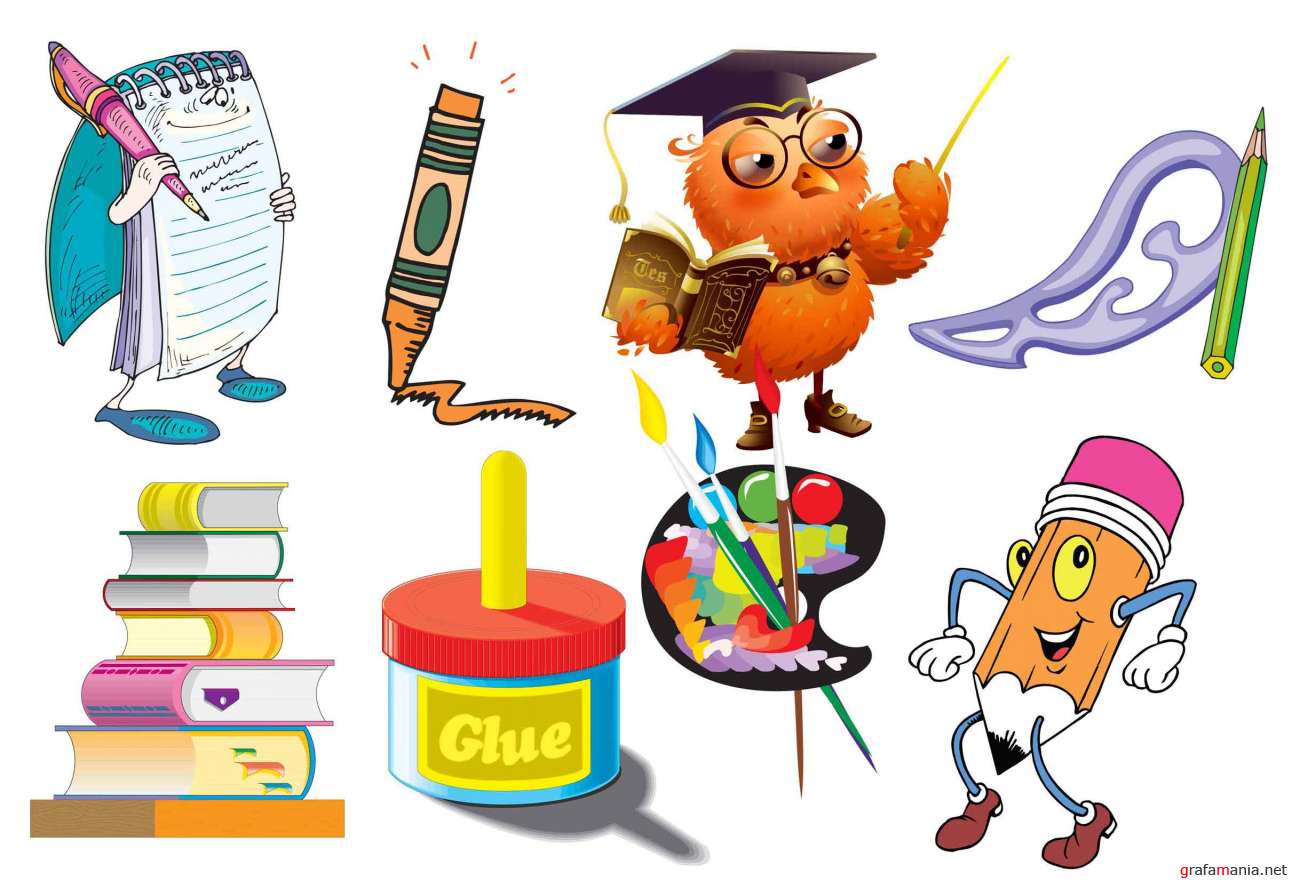 23
Модуль «ГЕОМЕТРИЯ» №13
Укажите номера верных утверждений
Повторение(3)
1.Если в ∆АВС углы А и В соответственно равны 36⁰ и 64⁰, то внешний угол этого треугольника при вершине С равен 100⁰.
да
нет
да
нет
2.Если три угла одного треугольника соответственно равны трем углам другого треугольника, то такие треугольники равны
3.Если один из острых углов прямоугольного треугольника равен 20⁰, то дугой угол равен 80⁰.
да
нет
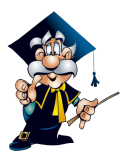 Ответ: 1.
24
Повторение (подсказка)
Каким свойством обладает внешний угол треугольника?
Внешний угол треугольника равен сумме двух углов треугольника, не смежных с ним.
По каким элементам можно определить равенство треугольников?
По двум сторонам и углу между ними, по стороне и прилежащим к ней углам, по трем сторонам.
Сформулируйте свойство острых углов прямоугольного треугольника.
Сумма острых углов прямоугольного треугольника равна 90⁰.
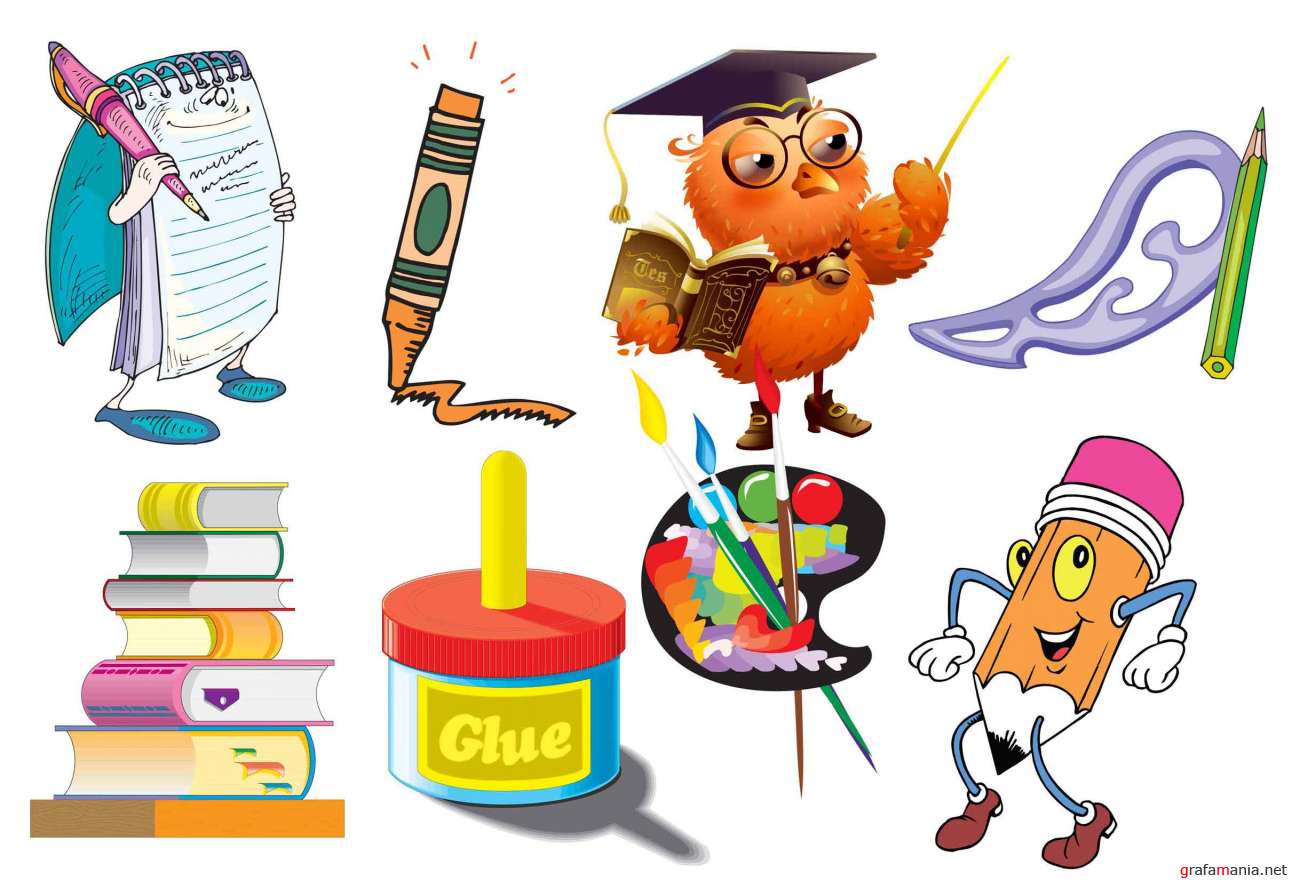 25
Модуль «ГЕОМЕТРИЯ» №13
Укажите номера верных утверждений
Повторение(2)
да
нет
1.Если в ∆АВС углы А и В равны соответственно 40⁰ и 70⁰, то внешний угол этого треугольника при вершине С равен 70⁰.
да
нет
2.Внешний угол треугольника равен сумме внутренних углов, не смежных с ним.
да
нет
3.Если две стороны и угол между ними одного треугольника соответственно равны двум сторонам и углу между ними другого треугольника, то такие треугольники равны
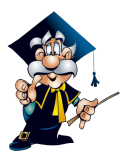 Ответ: 23.
26
Повторение (подсказка)
Чему равен внешний угол треугольника?
Внешний угол треугольника равен сумме двух углов треугольника, не смежных с ним.
Сформулируйте признак равенства треугольников по двум сторонам и углу между ними.
Если две стороны и угол между ними одного треугольника соответственно равны двум сторонам и углу между ними другого треугольника, то такие треугольники равны.
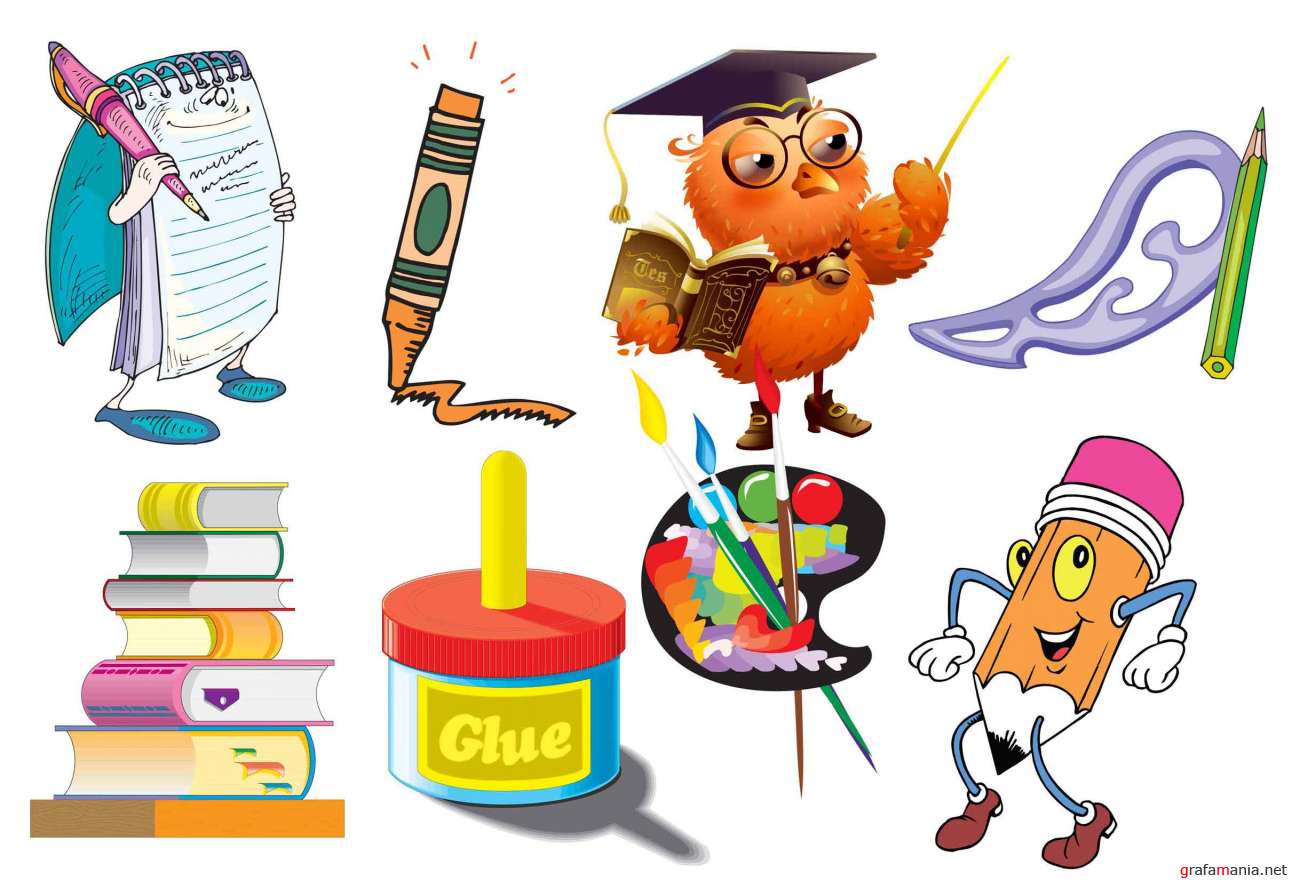 27
Модуль «ГЕОМЕТРИЯ» №13
Укажите номера верных утверждений
Повторение(3)
1.Сумма углов прямоугольного треугольника равна 90⁰.
да
нет
2.Любые два прямоугольных треугольника подобны.
да
нет
3.Если катет и острый угол одного прямоугольного треугольника соответственно равны катету и острому углу другого прямоугольного треугольника, то такие треугольники равны.
да
нет
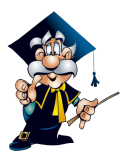 Ответ: 3.
28
Повторение (подсказка)
Чему равна сумма углов треугольника?
Сумма углов треугольника равна 180⁰.
Когда прямоугольные треугольники могут быть подобны?
Прямоугольные треугольники могут быть подобными, если выполняется один из признаков подобия треугольников.
Сформулируйте признак равенства прямоугольных треугольников по катету и острому углу.
Если катет и острый угол одного прямоугольного треугольника соответственно равны катету и острому углу другого прямоугольного треугольника, то такие треугольники равны.
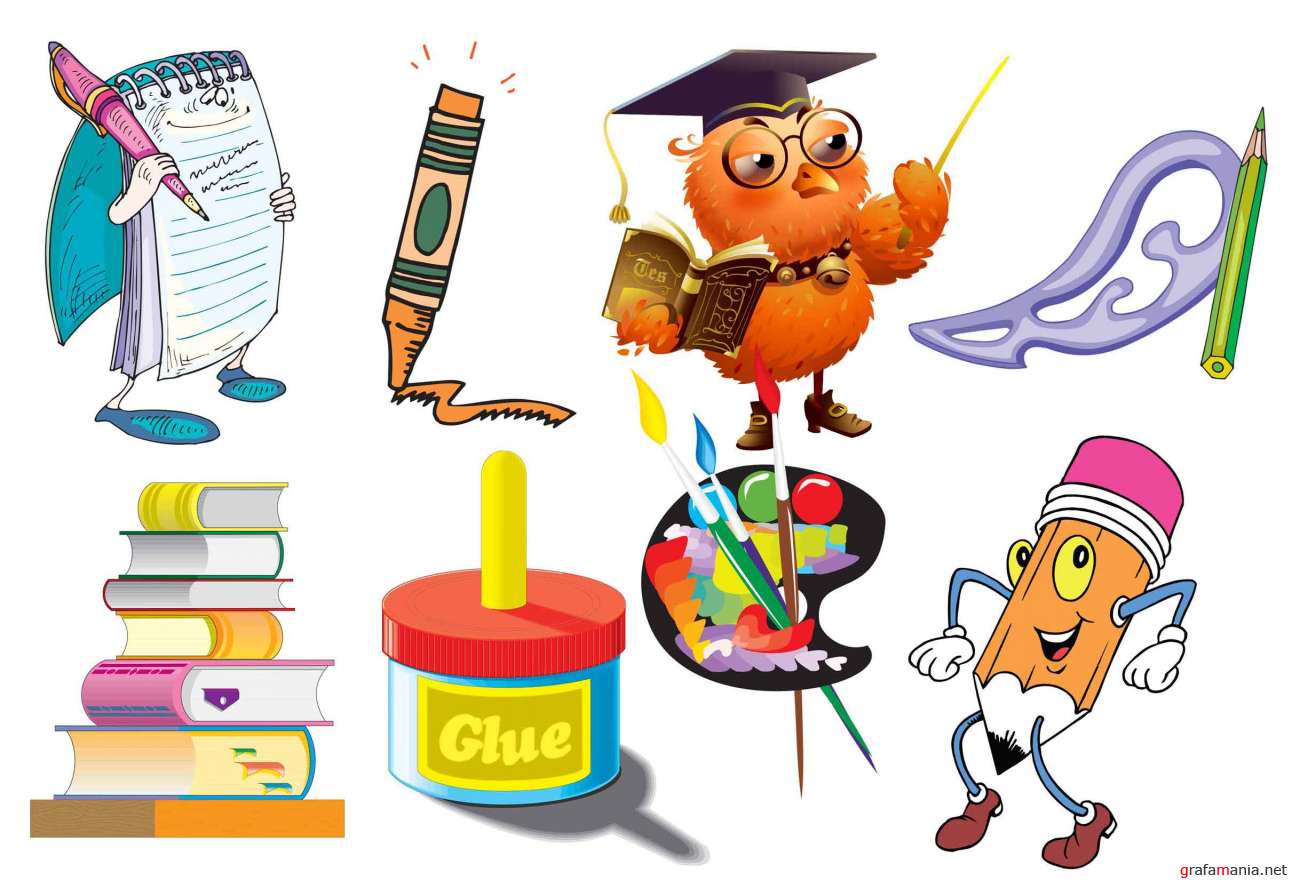 29
Модуль «ГЕОМЕТРИЯ» №13
Укажите номера верных утверждений
Повторение(3)
1.Если один из углов равнобедренного треугольника равен 30⁰, то другой его угол равен 150⁰.
да
нет
да
нет
2.Если три стороны одного треугольника соответственно в 5 раз больше трех сторон другого треугольника, то такие треугольники подобны.
3.Сумма углов прямоугольного треугольника равна 180⁰.
да
нет
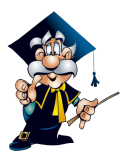 Ответ: 23.
30
Повторение (подсказка)
Какие углы в равнобедренном треугольнике равны?
В равнобедренном треугольнике углы при основании равны.
Сформулируйте признак подобия треугольников по трем сторонам.
Если три стороны одного треугольника пропорциональны трем сторонам другого треугольника, то треугольники подобны.
Чему равна сумма углов треугольника?
Сумма углов треугольника равна 180⁰?
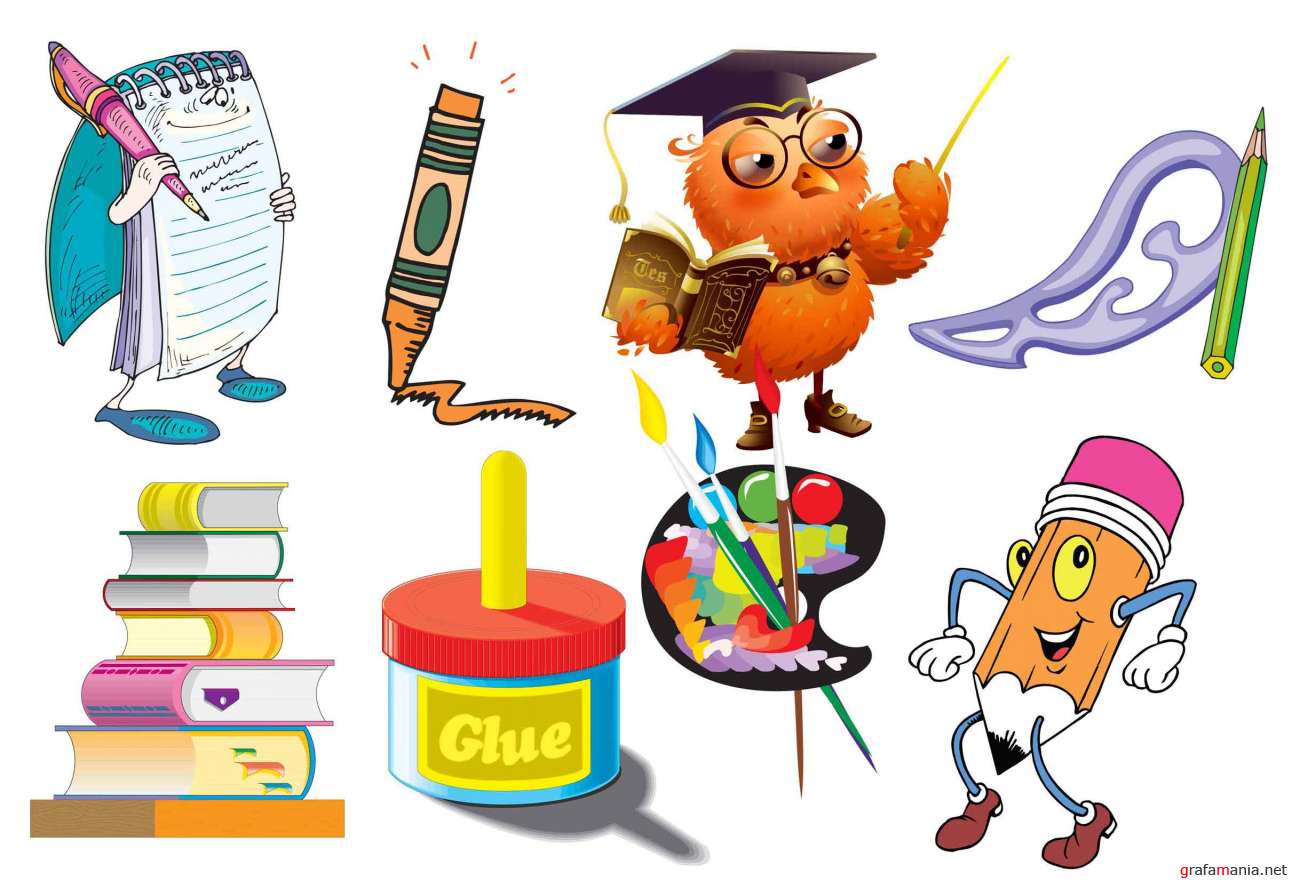 31
Модуль «ГЕОМЕТРИЯ» №13
Укажите номера верных утверждений
Повторение(2)
1.В∆АВС, для которого ∠А=45⁰, ∠В=55⁰, ∠С=80⁰, сторона АС – наименьшая.
да
нет
2.Квадрат любой стороны треугольника равен сумме квадратов других сторон треугольника без удвоенного произведения этих сторон на косинус угла между ними.
да
нет
3.В треугольнике против меньшей стороны лежит меньший угол.
да
нет
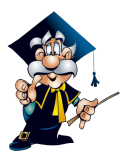 Ответ: 23.
32
Повторение (подсказка)
Сформулируйте теорему о соотношениях между сторонами и углами треугольника.
В треугольнике против большей стороны лежит больший угол, и наоборот, против большего угла лежит большая сторона.
Сформулируйте теорему косинусов.
Квадрат любой стороны треугольника равен сумме квадратов других сторон треугольника минус удвоенное произведение этих сторон на косинус угла между ними.
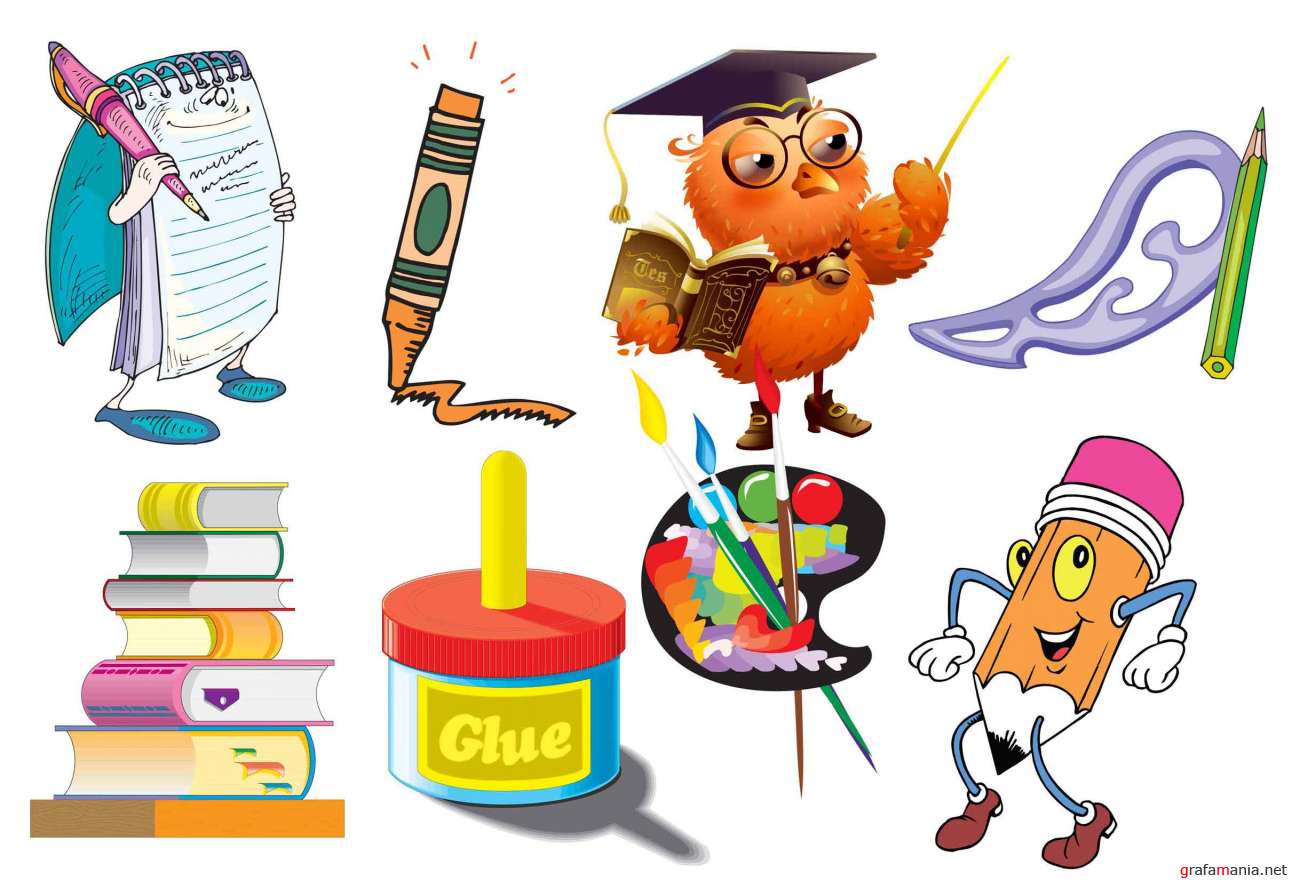 33
Модуль «ГЕОМЕТРИЯ» №13
Укажите номера верных утверждений
Повторение(3)
1.Центром окружности, вписанной в треугольник, является точка пересечения серединных перпендикуляров к его сторонам
да
нет
да
нет
2.В треугольнике АВС, для которого ∠А=40⁰, ∠В=55⁰, ∠С=85⁰, сторона АС – наименьшая.
3.Каждая сторона треугольника меньше суммы других сторон.
да
нет
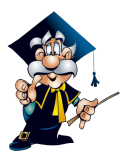 Ответ: 3.
34
Повторение (подсказка)
В какой точке лежит центр вписанной в треугольник окружности?
Центр вписанной в треугольник окружности лежит в точке пересечения биссектрис углов треугольника.
Сформулируйте теорему о соотношениях между сторонами и углами треугольника.
В треугольнике против большей стороны лежит больший угол, и наоборот, против большего угла лежит большая сторона.
Сформулируйте неравенство треугольника.
Каждая сторона треугольника меньше суммы  двух других сторон.
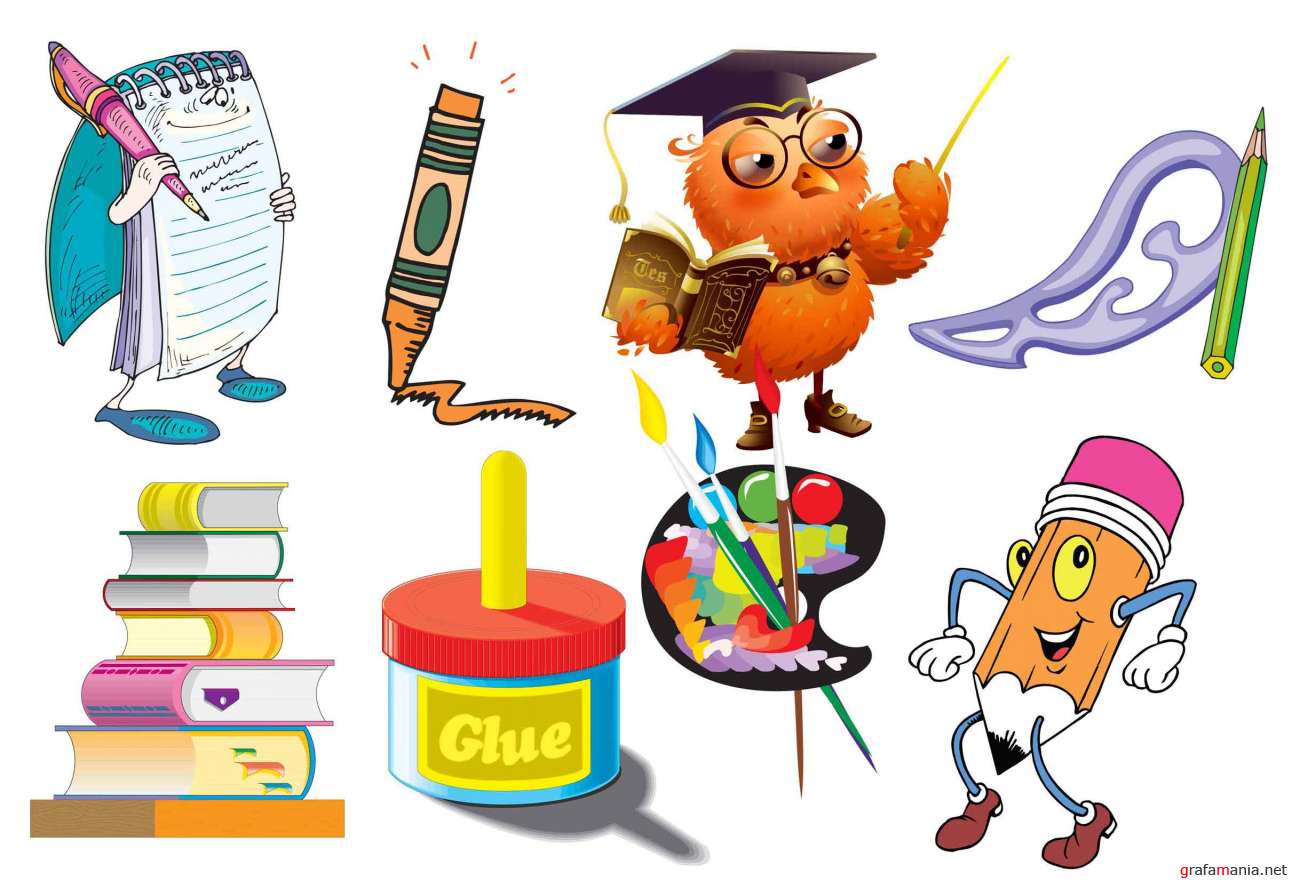 35
Модуль «ГЕОМЕТРИЯ» №13
Укажите номера верных утверждений
Повторение(3)
1. Центром окружности, вписанной в правильный треугольник, является точка пересечения серединных перпендикуляров к его сторонам.
да
нет
2.В любой прямоугольный треугольник можно вписать окружность.
да
нет
3.Центр окружности, описанного около прямоугольного треугольника, находится на катете этого треугольника.
да
нет
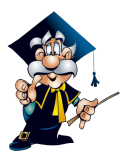 Ответ: 12.
36
Повторение (подсказка)
В какой точке лежат центры вписанной в правильный треугольник окружности и описанной окружности около этого же треугольника?
Центры таких окружностей совпадают и лежат в точке пересечения серединных перпендикуляров к сторонам треугольника.
В какой треугольник можно вписать окружность?
В любой треугольник можно вписать окружность, а значит и прямоугольный?
Где лежит центр окружности, описанной около прямоугольного треугольника?
Центр окружности, описанной около прямоугольного треугольника лежит в середине гипотенузы прямоугольного треугольника.
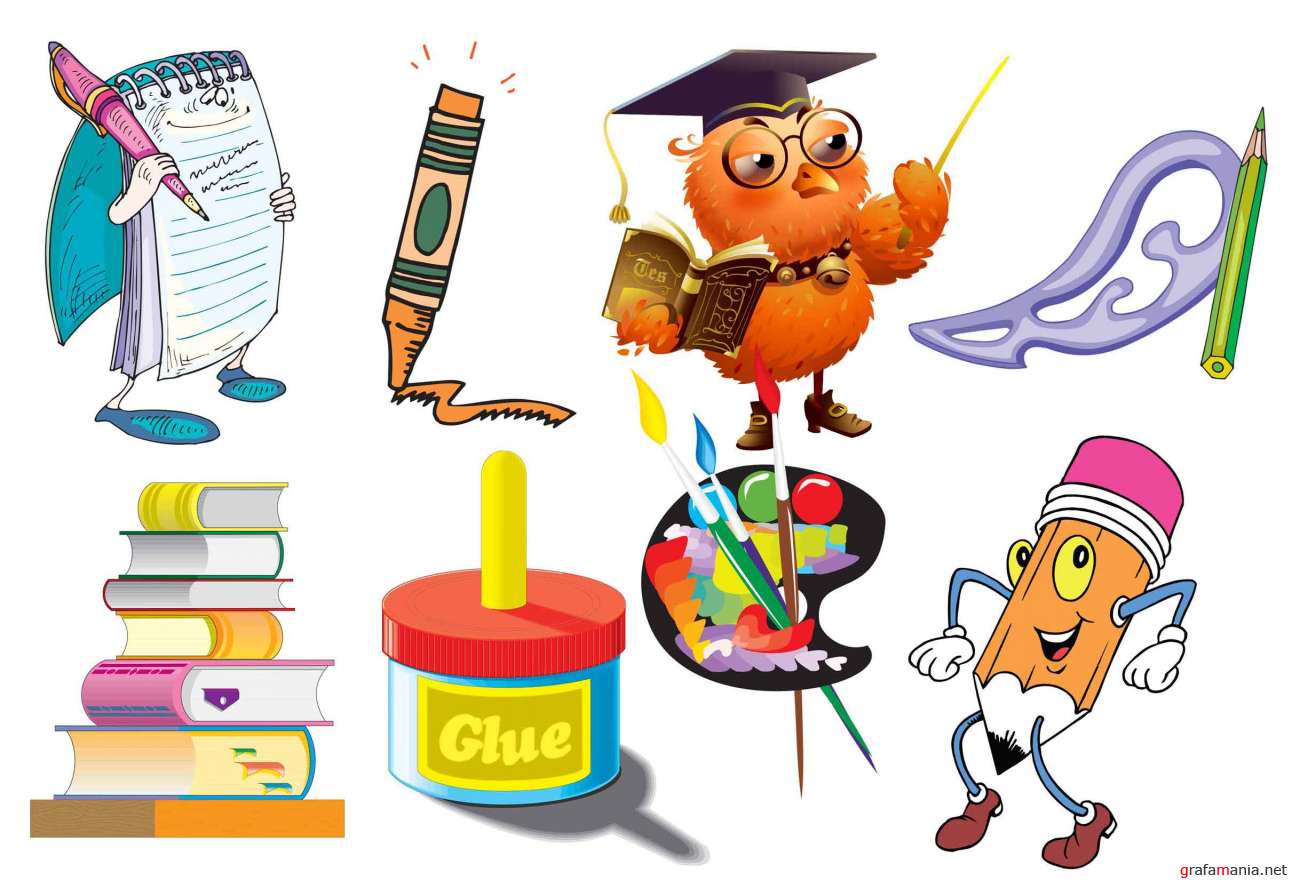 37
Модуль «ГЕОМЕТРИЯ» №13
Укажите номера верных утверждений
Повторение(2)
1.Центром окружности, описанной около треугольника, является точка пересечения его биссектрис.
да
нет
да
нет
2.В треугольнике АВС, для которого ∠А=44⁰, ∠В=55⁰, ∠С=81⁰, сторона ВС – наибольшая.
3.Центром окружности, описанной около треугольника, является точка пересечения серединных перпендикуляров, проведенных у его сторонам.
да
нет
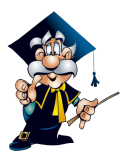 Ответ: 3.
38
Повторение (подсказка)
В какой точке лежит центр окружности, описанной около треугольника?
Центр окружности, описанной около треугольника лежит в точке пересечения серединных перпендикуляров к сторонам треугольника.
Сформулируйте теорему о соотношениях между сторонами и углами треугольника.
В треугольнике против большей стороны лежит больший угол, и наоборот, против большего угла лежит большая сторона.
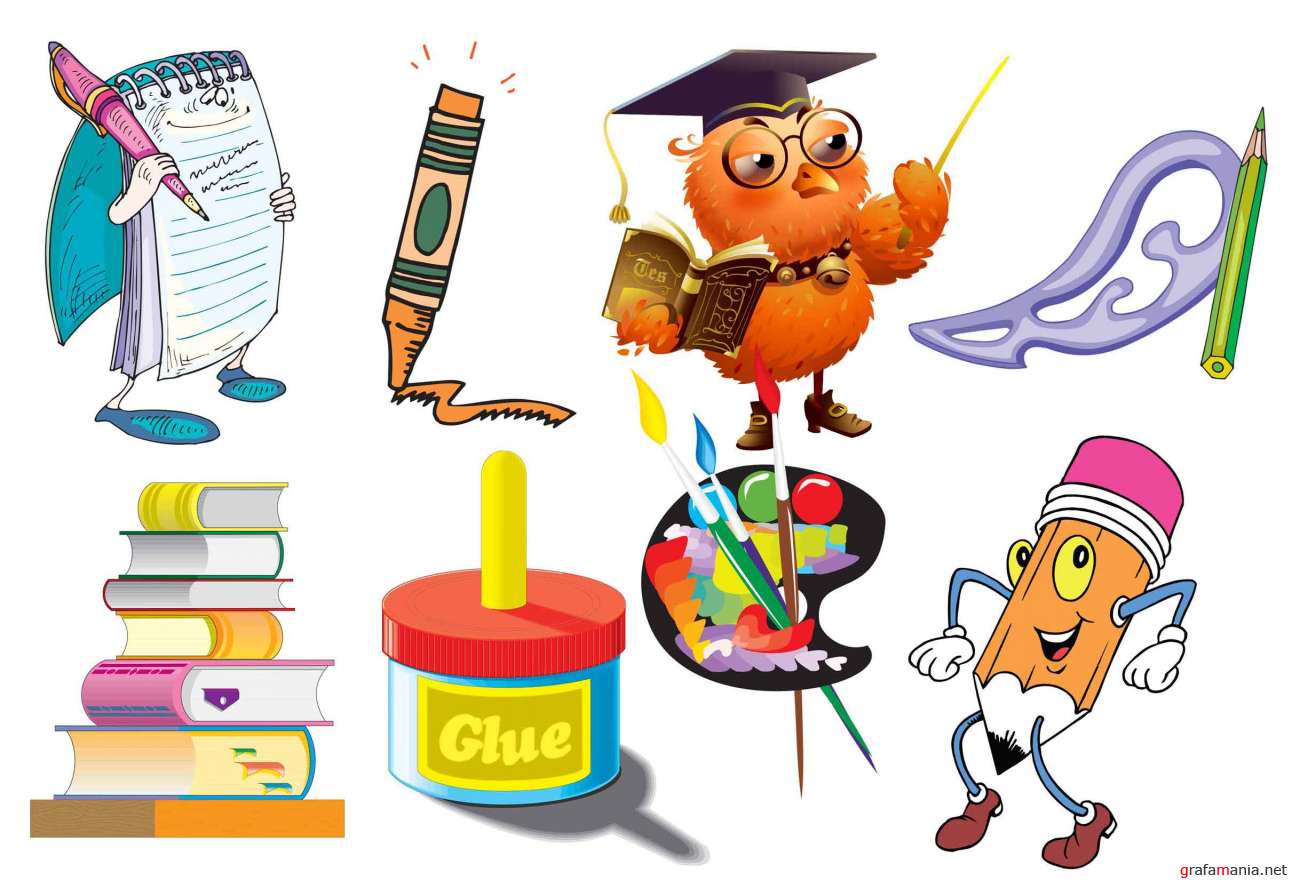 39
Модуль «ГЕОМЕТРИЯ» №13
Укажите номера верных утверждений
Повторение(3)
1.В треугольнике против меньшего угла лежит большая сторона.
да
нет
да
нет
2.Центром окружности, описанной около правильного треугольника, является точка пересечения его биссектрис.
3.Каждая сторона треугольника больше суммы двух других сторон.
да
нет
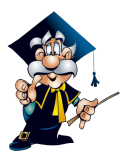 Ответ: 2.
40
Повторение (подсказка)
Сформулируйте теорему о соотношениях между сторонами и углами треугольника.
В треугольнике против большей стороны лежит больший угол, и наоборот, против большего угла лежит большая сторона.
В какой точке лежит центр окружности, описанной около треугольника?
Центр окружности, описанной около треугольника лежит в точке пересечения серединных перпендикуляров к сторонам треугольника.
Сформулируйте неравенство треугольника.
Каждая сторона треугольника меньше суммы  двух других сторон.
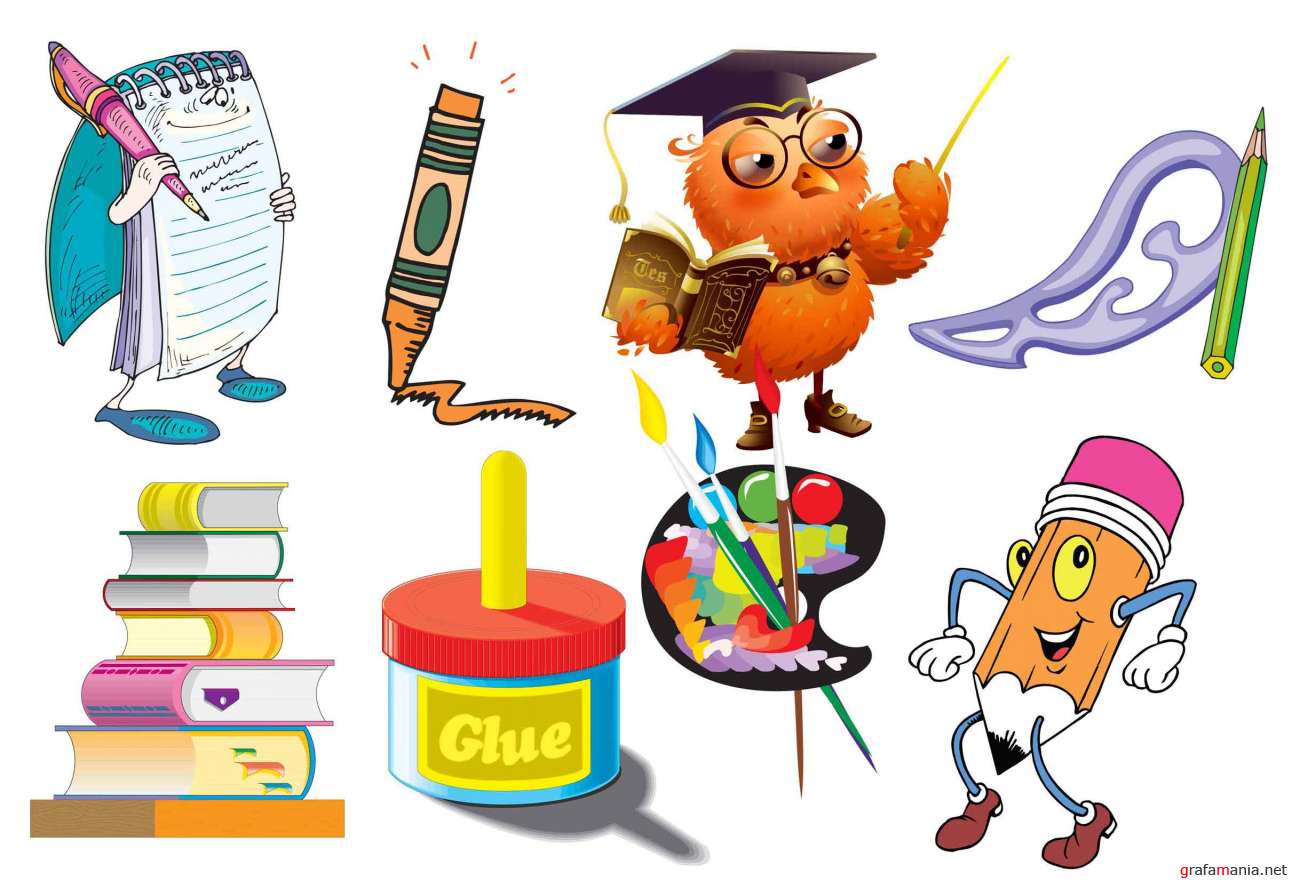 41
Модуль «ГЕОМЕТРИЯ» №13
Укажите номера верных утверждений
Повторение(3)
1.В любой квадрат можно вписать окружность.
да
нет
да
нет
2.Если диагональ четырехугольника делит его углы пополам, то этот четырехугольник – ромб.
3.В любой четырехугольник можно вписать окружность.
да
нет
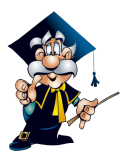 Ответ: 1.
42
Повторение (подсказка)
В какой четырехугольник можно вписать окружность?
В четырехугольник, суммы противоположных сторон которого равны можно вписать окружность, значит в квадрат можно вписать окружность.
Сформулируйте признак ромба.
Если диагональ четырехугольника перпендикулярны и делят углы четырехугольника пополам, то этот четырехугольник – ромб.
В какой четырехугольник можно вписать окружность?
В четырехугольник можно вписать окружность, если суммы противоположных углов равны 180⁰
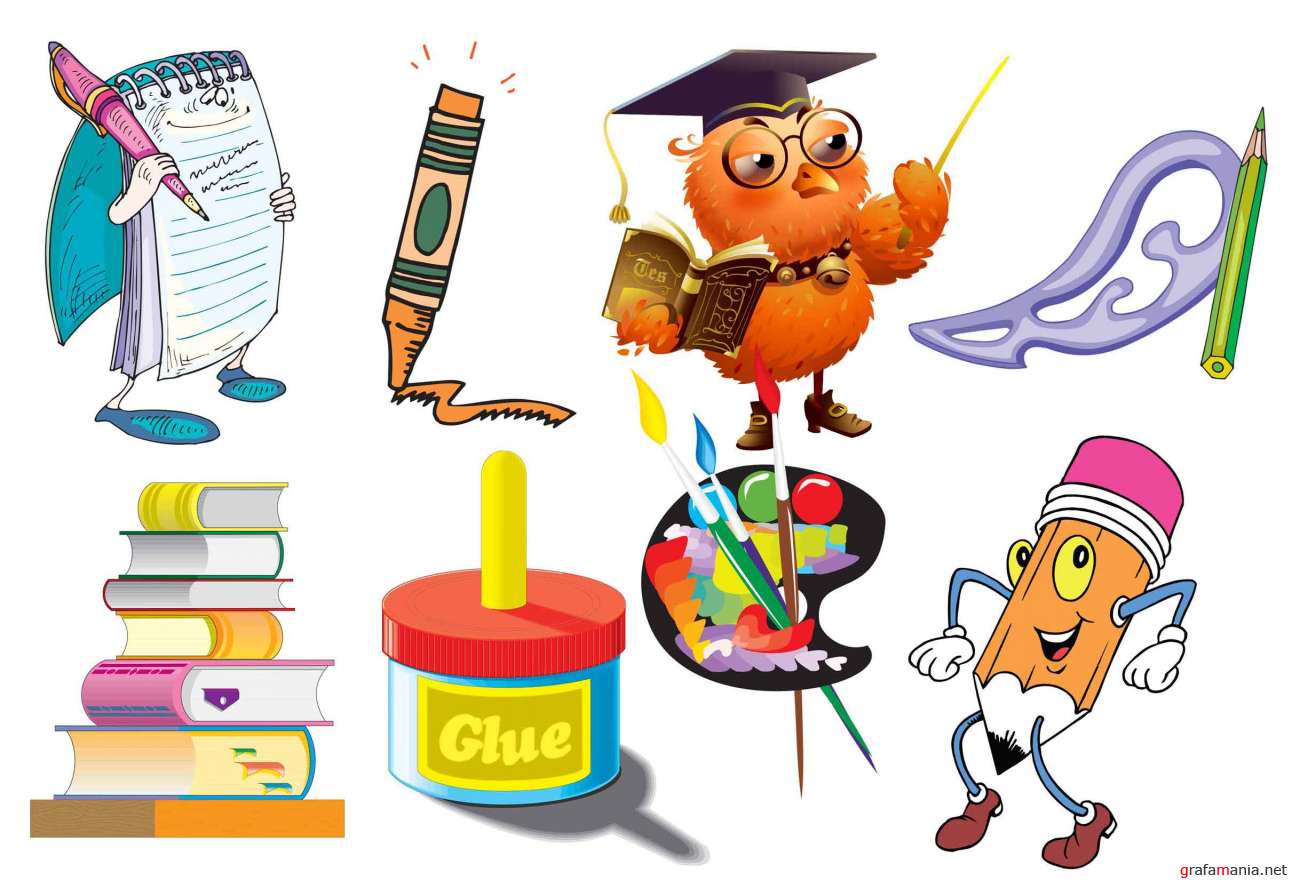 43
Модуль «ГЕОМЕТРИЯ» №13
Укажите номера верных утверждений
Повторение(2)
1.Сумма двух противоположных углов параллелограмма равна 180⁰.
да
нет
2.Если в четырехугольник можно вписать окружность, то сумма его противоположных сторон равна 200, а длина третьей стороны равна 60, то длина оставшейся стороны равна 140.
да
нет
3.Около любого четырехугольника можно описать окружность.
да
нет
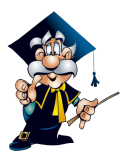 Ответ: 2.
44
Повторение (подсказка)
Сформулируйте свойство углов параллелограмма.
В параллелограмме противоположные углы равны.
Около какой четырехугольника можно описать окружность?
Около четырехугольника можно описать окружность, если суммы противоположных сторон четырехугольника равны.
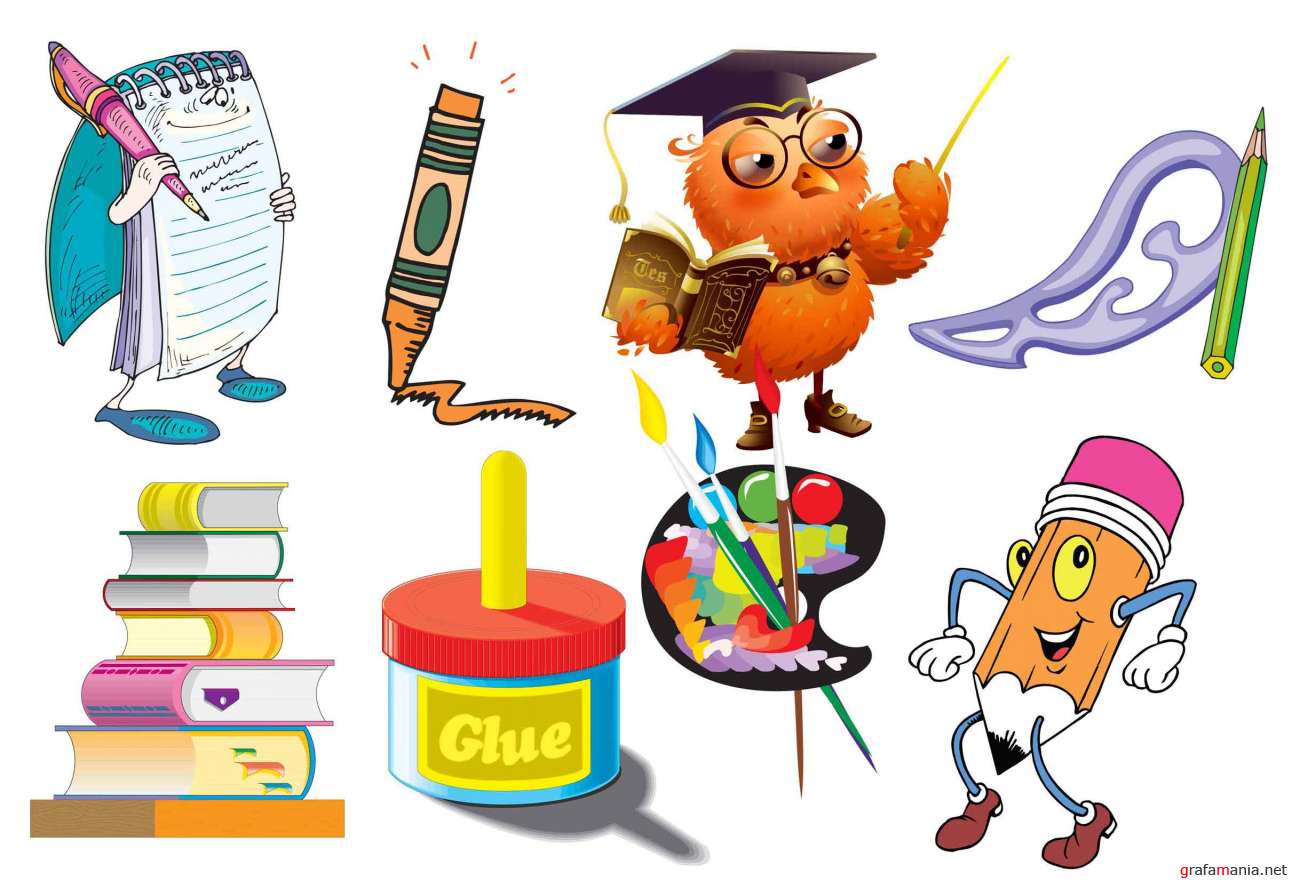 45
Модуль «ГЕОМЕТРИЯ» №13
Укажите номера верных утверждений
Повторение(3)
1.Около любого квадрата можно описать окружность.
да
нет
да
нет
2.Сумма двух противоположных углов вписанного в окружность четырехугольника равна 90⁰.
3.Если диагонали параллелограмма делят его углы пополам, то этот параллелограмм – ромб.
да
нет
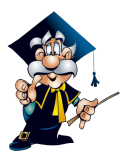 Ответ: 13.
46
Повторение (подсказка)
Около какой четырехугольника можно описать окружность?
Около четырехугольника можно описать окружность, если суммы противоположных сторон четырехугольника равны .
Чему равны суммы противоположных углов вписанного в окружность четырехугольника?
Суммы противоположных углов вписанного в окружность четырехугольника равны 180⁰
Сформулируйте признак ромба с учетом того, что ромб – это параллелограмм.
Если диагонали параллелограмма делят его углы пополам, то этот параллелограмм – ромб.
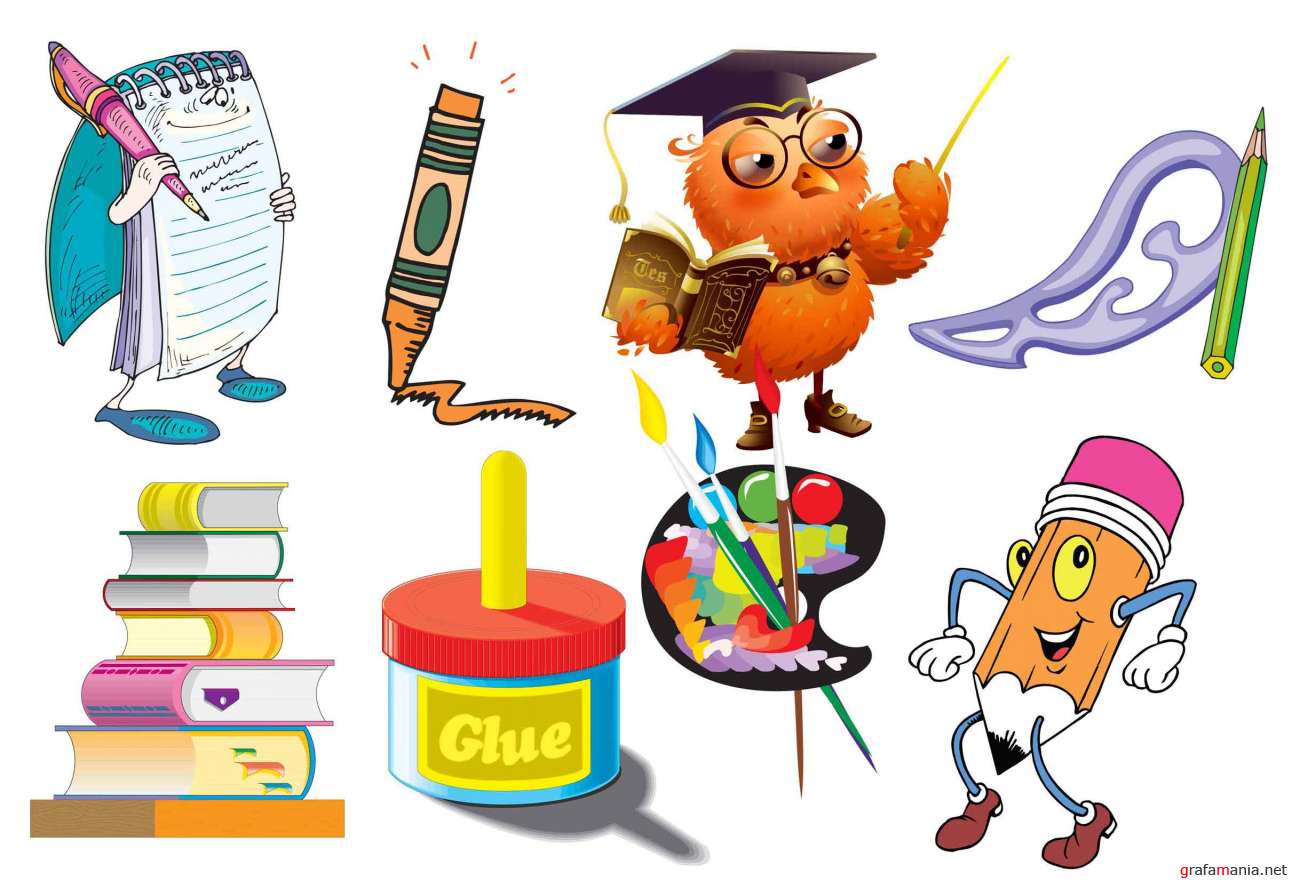 47
Модуль «ГЕОМЕТРИЯ» №13
Укажите номера верных утверждений
Повторение(3)
1.Если в четырехугольнике диагонали равны, то этот четырехугольник – прямоугольник.
да
нет
да
нет
2.Если в четырехугольник можно вписать окружность, сумма длин двух его противоположных сторон равна 180, а длина третьей стороны равна 70, то длина оставшейся стороны равна 110.
да
нет
3.Диагонали прямоугольника равны.
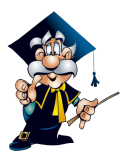 Ответ: 23.
48
Повторение (подсказка)
Сформулируйте признак прямоугольника.
Если в параллелограмме диагонали равны, то этот параллелограмм – прямоугольник.
В какой четырехугольник можно вписать окружность?
В четырехугольник, суммы противоположных сторон которого равны, можно вписать окружность.
Каким особым свойством обладает прямоугольник?
Диагонали прямоугольника равны.
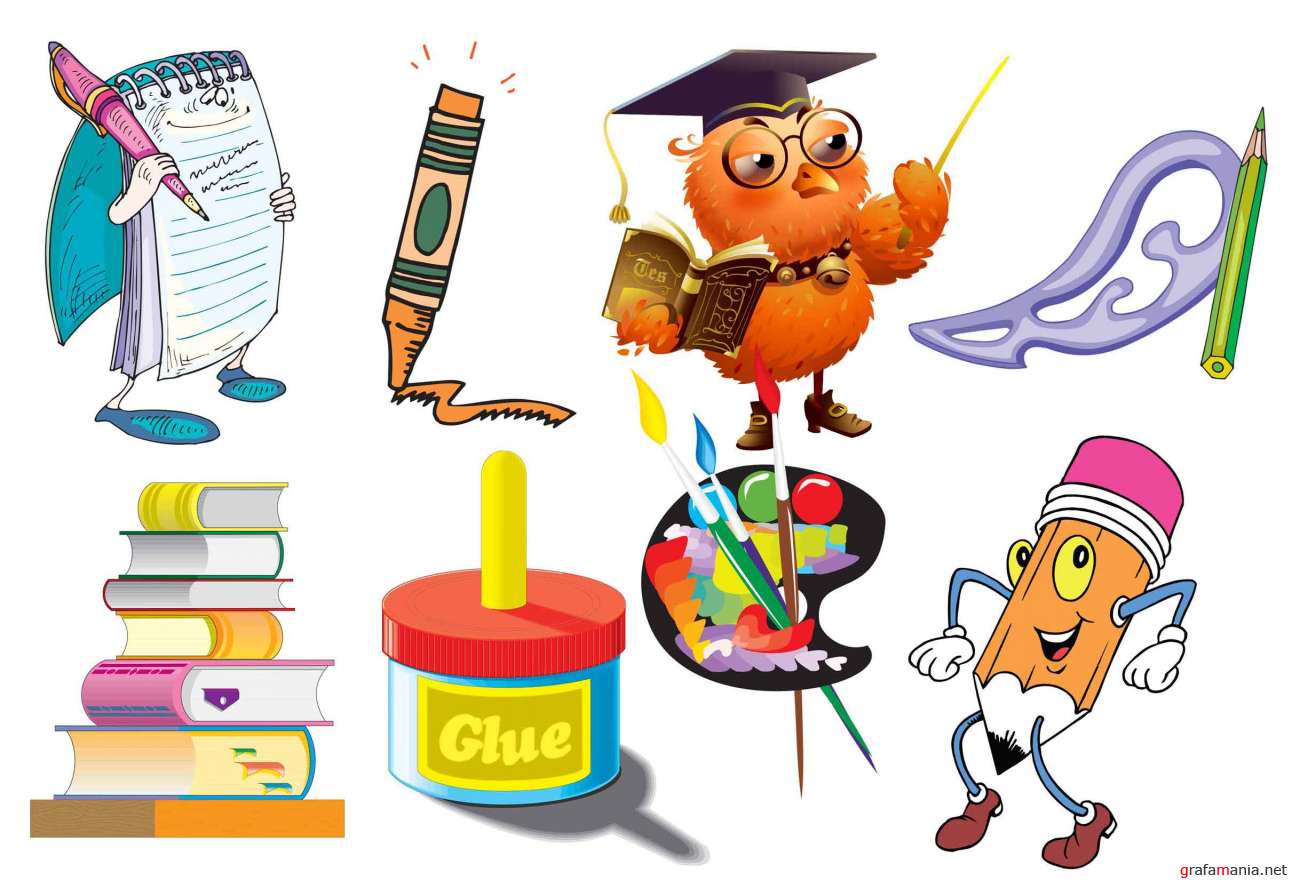 49
Модуль «ГЕОМЕТРИЯ» №13
Укажите номера верных утверждений
Повторение(1)
1.В любой ромб можно вписать окружность.
да
нет
да
нет
2.Около любой трапеции можно описать окружность.
3.Если сумма двух противоположных углов четырехугольника равна 90, около этого четырехугольника можно описать окружность
да
нет
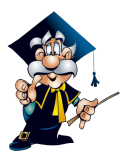 Ответ: 1.
50
Повторение (подсказка)
В какой четырехугольник можно вписать окружность?
В четырехугольник, суммы противоположных сторон которого равны можно вписать окружность.
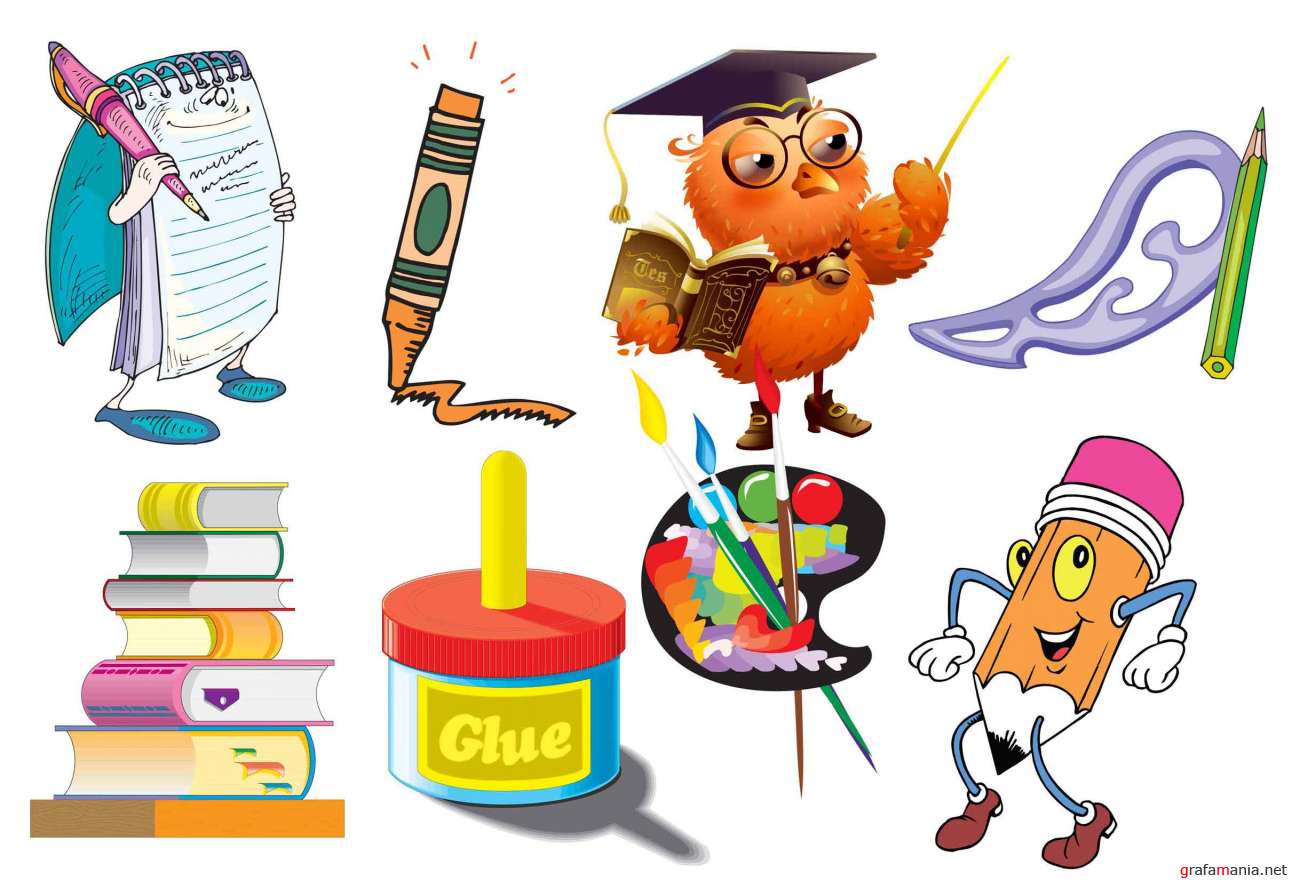 51
Модуль «ГЕОМЕТРИЯ» №13
Укажите номера верных утверждений
Повторение(3)
1.Площадь круга радиуса R равна πR².
да
нет
2.Если радиус окружности равен 10, а расстояние от центра окружности до прямой равно 2, то эти прямая и окружность пересекаются.
да
нет
3.Длина окружности радиуса R равна πR.
да
нет
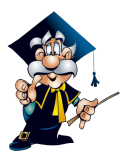 Ответ: 12.
52
Повторение (подсказка)
По какой формуле можно вычислить площадь круга?
S=πR²
При каком условии прямая и окружность пересекаются?
Если расстояние от центра окружности до прямой меньше радиуса окружности, то прямая и окружность пересекаются.
По какой формуле можно вычислить длину окружности?
С=2πR
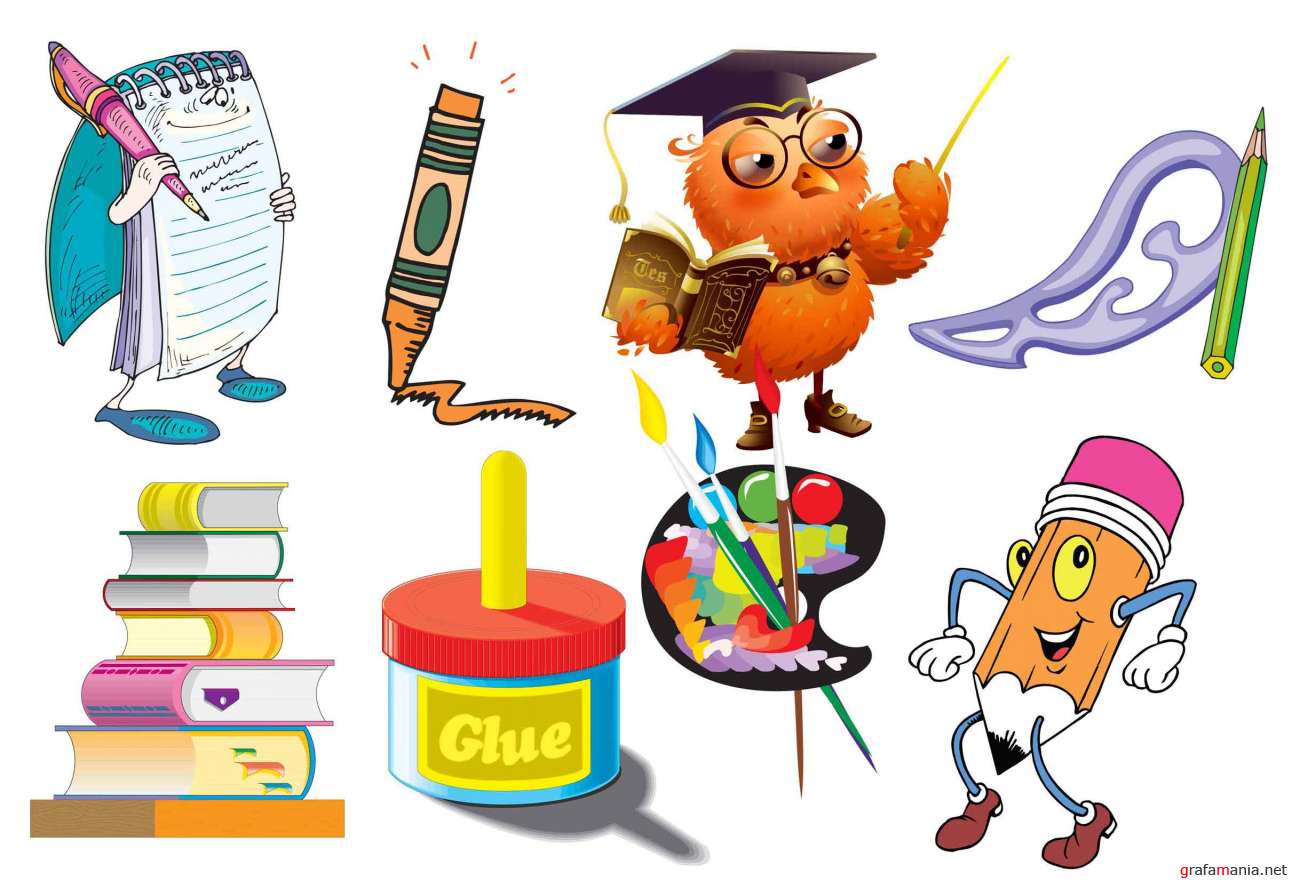 53
Модуль «ГЕОМЕТРИЯ» №13
Укажите номера верных утверждений
Повторение(3)
1.Если радиусы двух окружностей равны 3 и 5, а расстояние между их центрами равно 6 , то эти окружности не имеют общих точек
да
нет
2.Если радиус окружности равна 3, а расстояние от центра окружности до прямой равно 2, эти прямая и окружность не имеют общих точек.
да
нет
3.Через любые три различные точки плоскости, не лежащие на одной прямой, можно провести не более одной окружности
да
нет
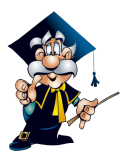 Ответ: 3.
54
Повторение (подсказка)
Каково взаимное положение двух окружностей, если расстояние между их центрами больше суммы их радиусов?
Если расстояние между центрами двух окружностей больше суммы их радиусов, то окружности не пересекаются.
При каком условии прямая и окружность не пересекаются?
Если расстояние от центра окружности до прямой больше радиуса окружности, то прямая и окружность не пересекаются.
Можно ли через три точки плоскости провести окружность?
Через три точки плоскости можно провести окружность,                       если центр окружности лежит на биссектрисе угла, вершина которого лежит в одной из данных точек, стороны этого угла проходят через две другие точки, и центр окружности равноудален от данных точек.
Значит такая окружность единственная.
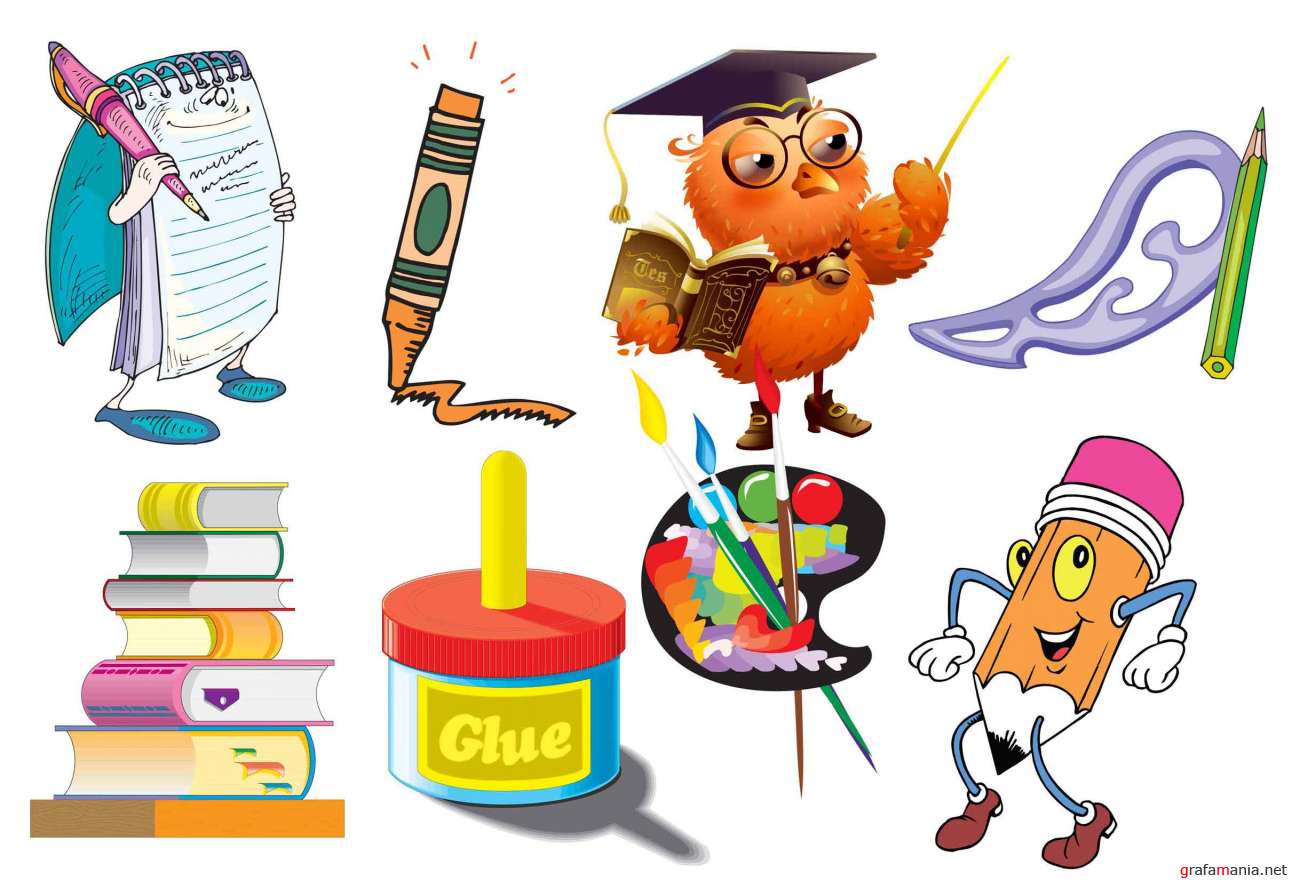 55
Модуль «ГЕОМЕТРИЯ» №13
Укажите номера верных утверждений
Повторение(3)
1.Если расстояние между центрами двух окружностей меньше суммы их радиусов, то эти окружности пересекаются.
да
нет
да
нет
2.Площадь круга радиуса R равна 2πR.
3.Длина окружности радиуса R равна 2πR.
да
нет
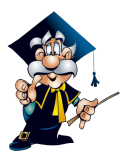 Ответ: 13.
56
Повторение (подсказка)
Каково взаимное положение двух окружностей, если расстояние между их центрами меньше суммы их радиусов?
Если расстояние между центрами двух окружностей меньше суммы их радиусов, то окружности пересекаются.
По какой формуле можно вычислить площадь круга?
S=πR²
По какой формуле можно вычислить длину окружности?
С=2πR
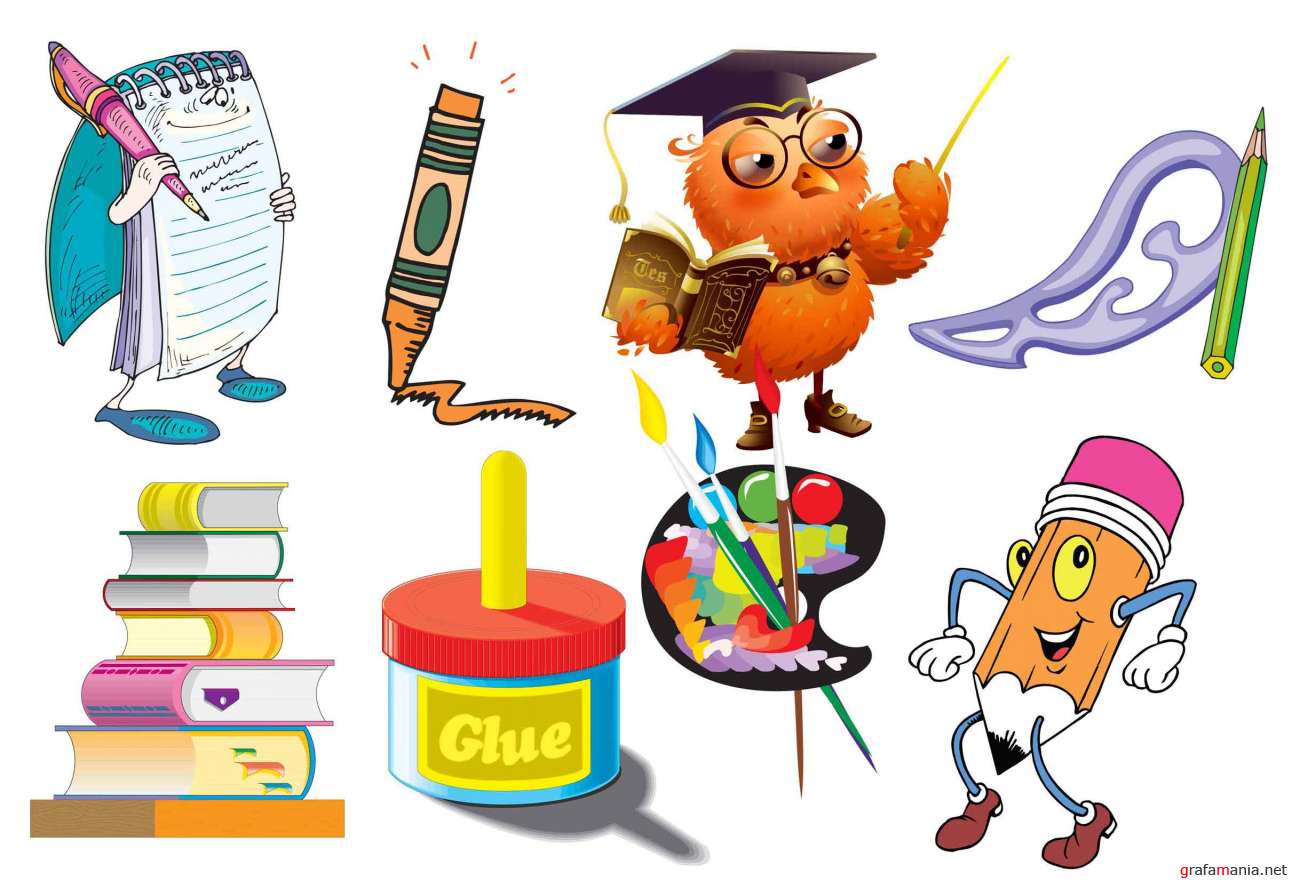 57
Модуль «ГЕОМЕТРИЯ» №13
Укажите номера верных утверждений
Повторение(3)
1.Площадь круга равна квадрату его радиуса.
да
нет
да
нет
2.Площадь круга радиуса R равна 2πR².
3.Если вписанный угол равен 72⁰, то центральный угол, опирающийся на ту же дугу окружности, равен 144⁰.
да
нет
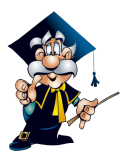 Ответ: 3.
58
Повторение (подсказка)
По какой формуле можно вычислить площадь круга?
S=πR²
Чему равна градусная мера вписанного угла?
Градусная мера вписанного угла равна половине дуги, на которую он опирается.
Чему равна градусная мера центрального угла?
Градусная мера центрального угла равна дуге, на которую он опирается.
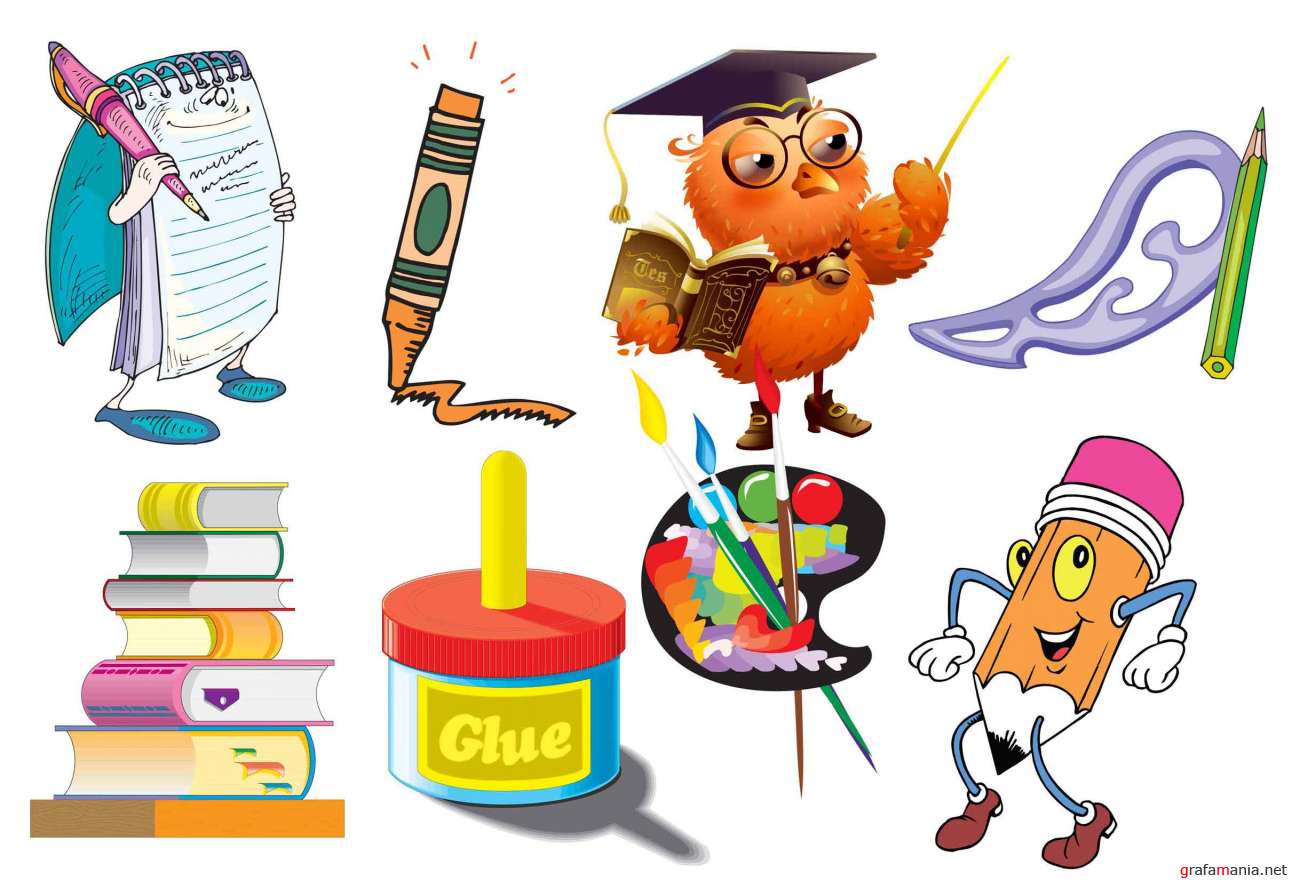 59
Модуль «ГЕОМЕТРИЯ» №13
Укажите номера верных утверждений
Повторение(3)
1.Если радиусы двух окружностей равны 3 и 5, а расстояние между их центрами равно10, то эти окружности не имеют общих точек.
да
нет
2.Если расстояние между центрами двух окружностей больше суммы их радиусов, то эти окружности пересекаются.
да
нет
да
нет
3.Если расстояние от центра окружности до прямой меньше диаметра окружности, то эти прямая и окружность пересекаются.
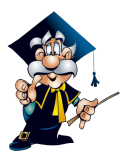 Ответ: 1.
60
Повторение (подсказка)
Каково взаимное положение двух окружностей, если расстояние между их центрами меньше суммы их радиусов?
Если расстояние между центрами двух окружностей меньше суммы их радиусов, то окружности пересекаются.
Каково взаимное положение двух окружностей, если расстояние между их центрами больше суммы их радиусов?
Если расстояние между центрами двух окружностей больше суммы их радиусов, то окружности не пересекаются.
При каком условии прямая и окружность пересекаются?
Если расстояние от центра окружности до прямой меньше радиуса окружности, то прямая и окружность пересекаются.
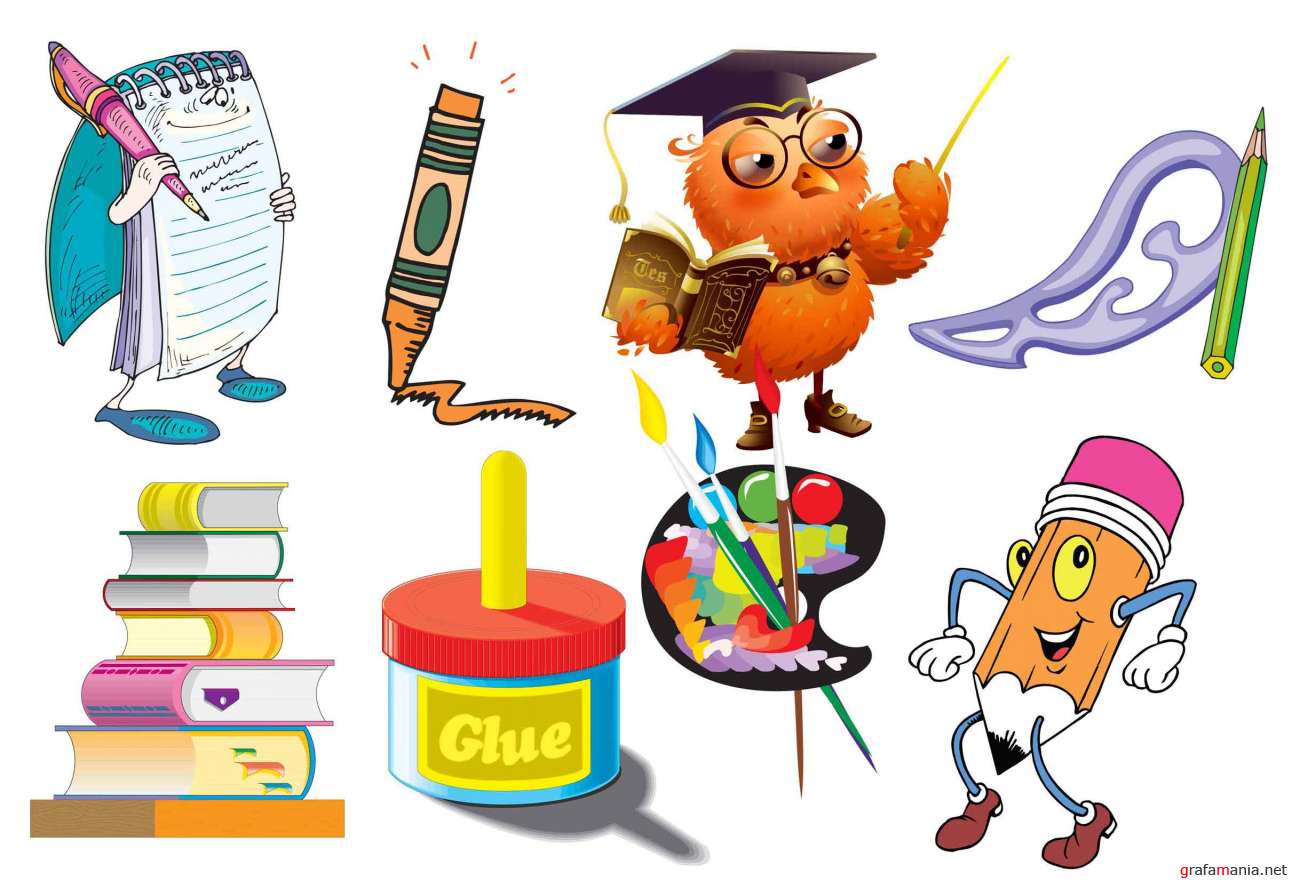 61
Модуль «ГЕОМЕТРИЯ» №13
Укажите номера верных утверждений
Повторение(3)
1.
да
нет
2. .
да
нет
да
нет
3.
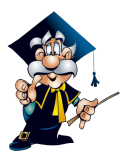 Ответ: 1.
62
Использованные  источники:
Автор шаблона Ермолаева Ирина Алексеевна учитель информатики и математики МОУ «Павловская сош» с.Павловск Алтайский край http://www.uchportal.ru/load/160-1-0-18319 
«ГИА-2013. Математика: типовые экзаменационные варианты: 30 вариантов» под редакцией А. Л. Семенова, И. В. Ященко. – М.: Изд. «Национальное образование», 2013.
http://www.grafamania.net/uploads/posts/2008-08/1219611582_7.jpg
http://www.grafamania.net/uploads/posts/2009-07/thumbs/1246640277_001.jpg
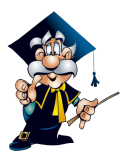 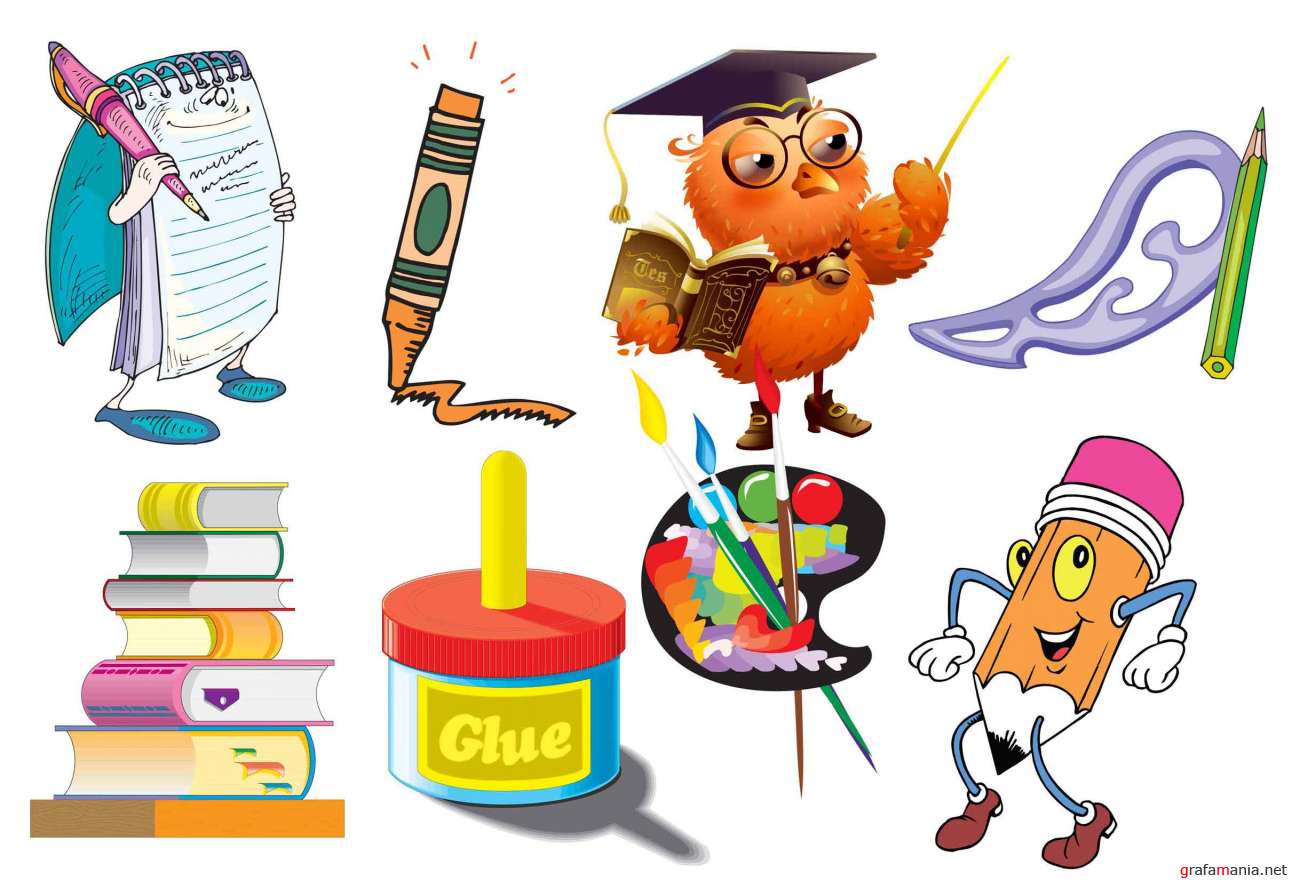